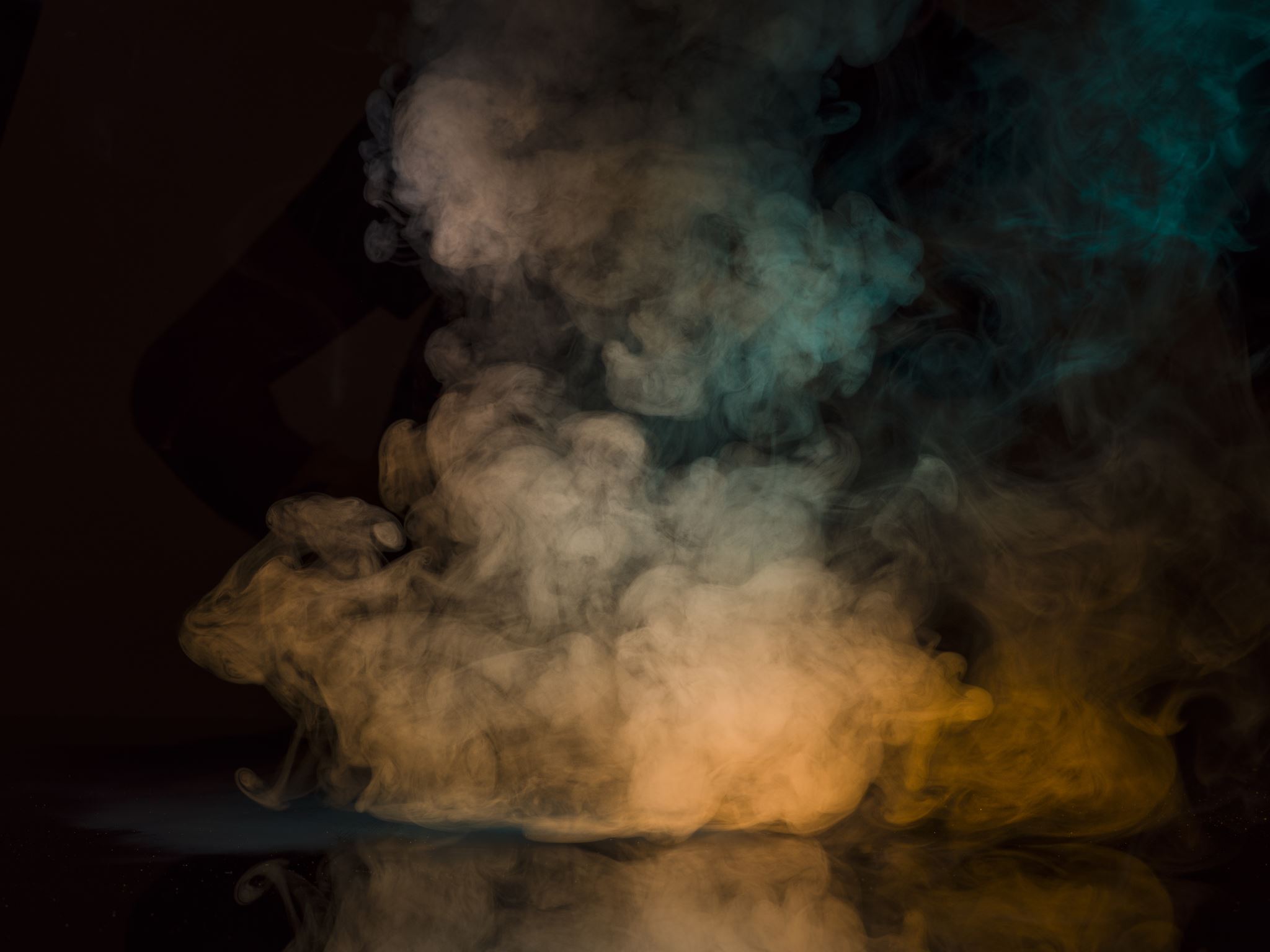 EL FENÓMENO EL NIÑO – OSCILACIÓN DEL SUR
Sistema de Alerta Temprana de Medellín y el Valle de Aburrá
SIATA
1
Julio 18, 2023
FACTORES EXTRA-TERRESTRES
Sol
Geometría Sol-Tierra
Polvo interestelar
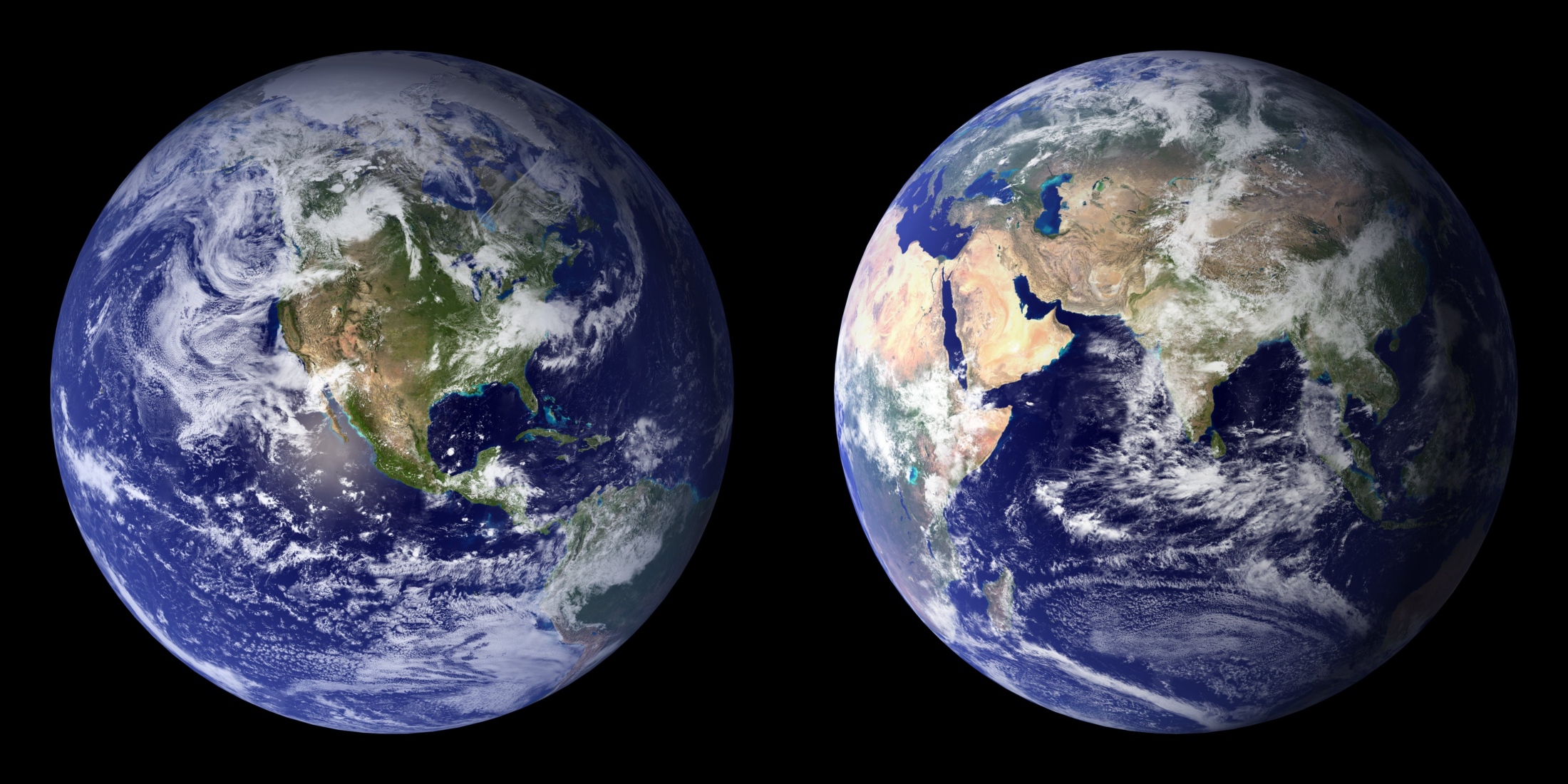 Química atmosférica
Emisiones volcánicas
Reflectividad  atmosférica
Formación relieve
FACTORES TIERRA – OCEÁNO - ATMÓSFERA
Reflectividad de la superficie
Deriva continental
Intercambios de calor océano-atmósfera
2
CIRCULACIÓN ATMOSFÉRICA
3
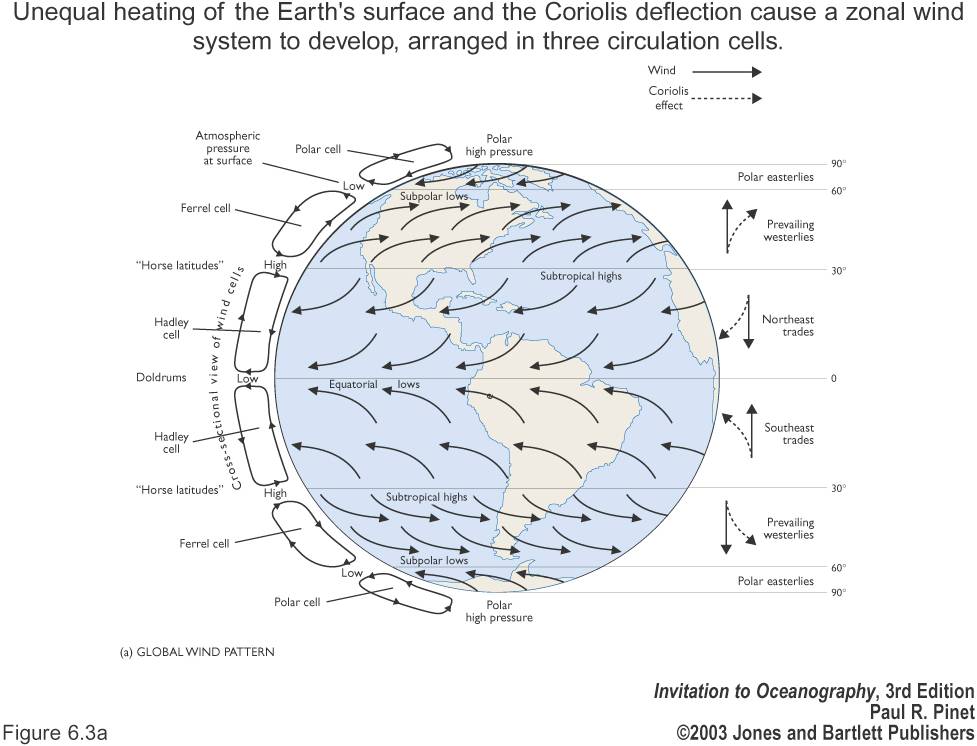 CIRCULACIÓN GLOBAL
4
CIRCULACIÓN OCEÁNICA
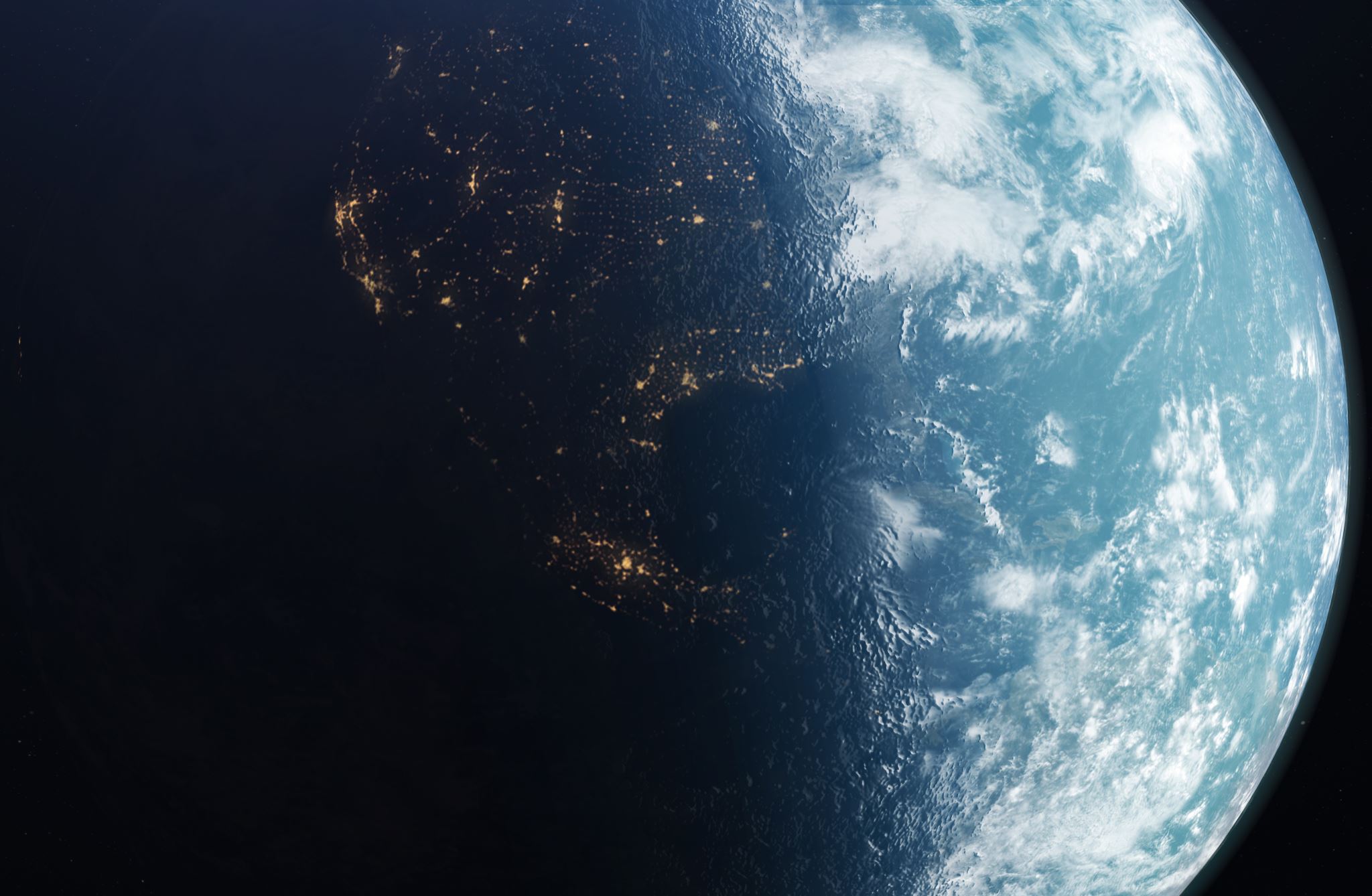 OCÉANO VS ATMÓSFERA
El calentamiento del océano ocurre desde la superficie 
Tiene dos tipos de forzamiento:
Mecánico → viento
Térmico → sol
Existen fronteras: continentes y el fondo del océano, geometría compleja
El océano es más denso que la atmósfera
Salinidad
Humedad y nubes en la atmósfera
6
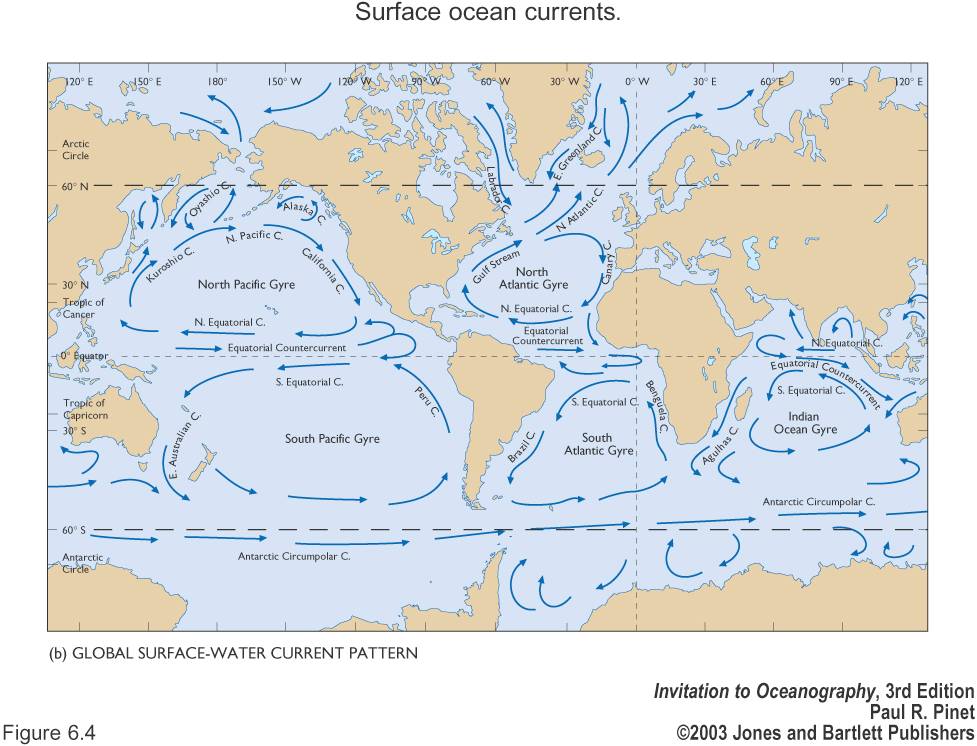 CIRCULACIÓN INDUCIDA POR EL VIENTO
7
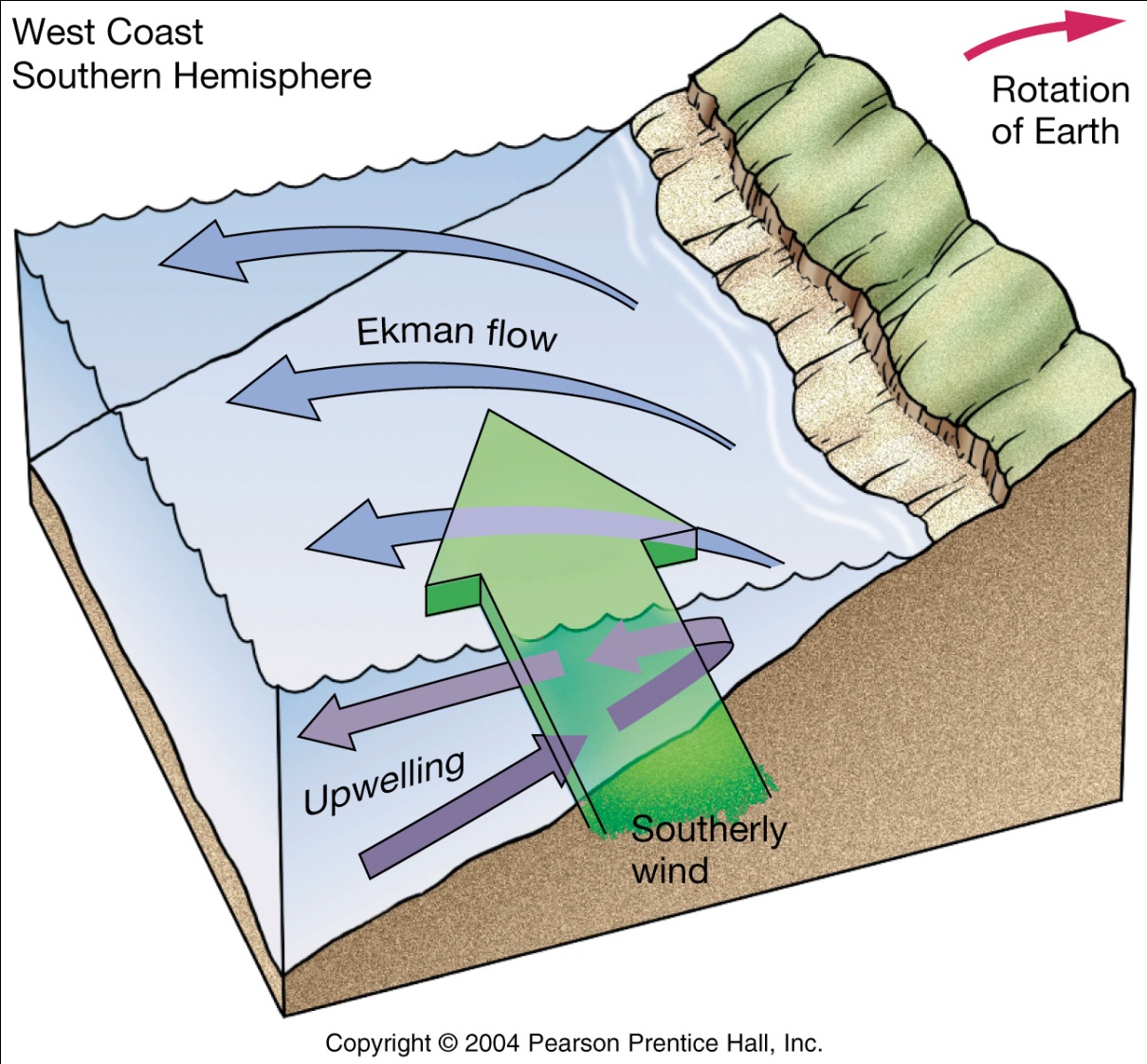 SURGENCIA DE AGUAS(UPWELLING)
Es el movimiento vertical de las masas de agua, de niveles profundos hacia la superficie por la acción del viento
8
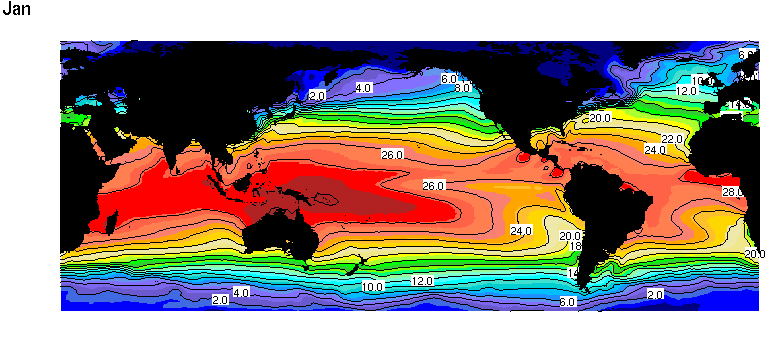 DISTRIBUCION GLOBAL DE SST
FENÓMENOS DEVARIABILIDAD CLIMÁTICA
ESCALAS DE LOS PROCESOS CLIMÁTICOS
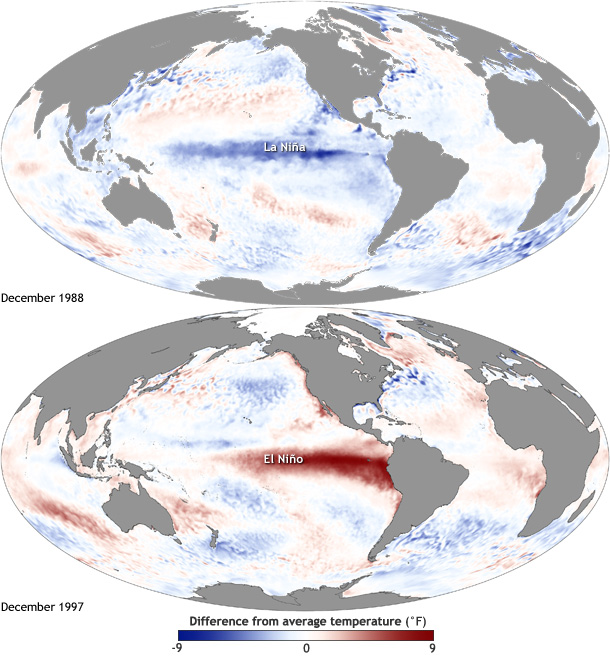 El NIÑO – OSCILACIÓN DEL SUR(ENSO)
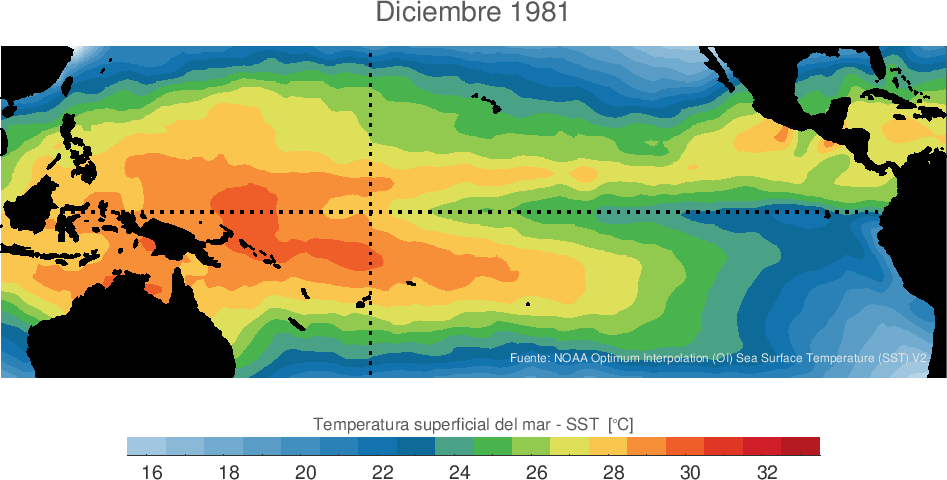 [Speaker Notes: )]
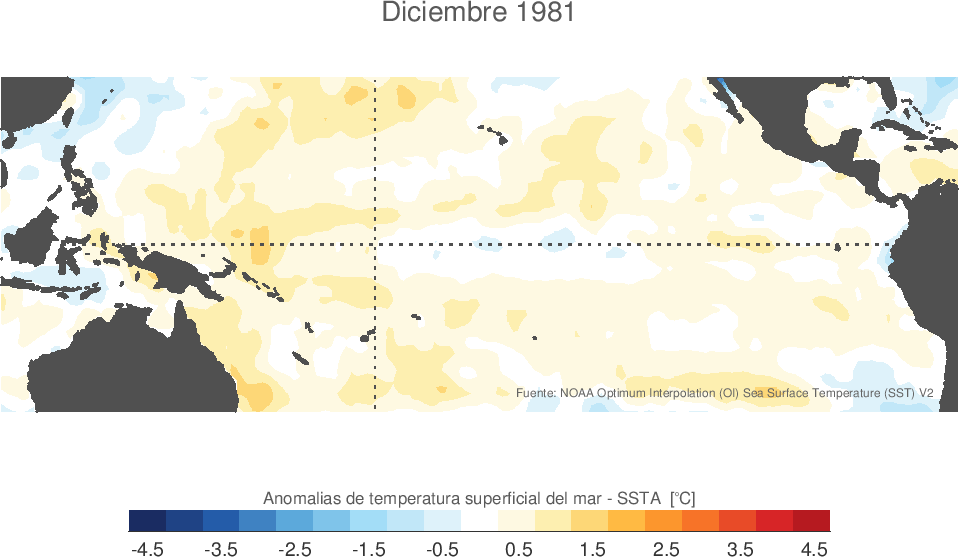 Baigun (2015)
[Speaker Notes: )]
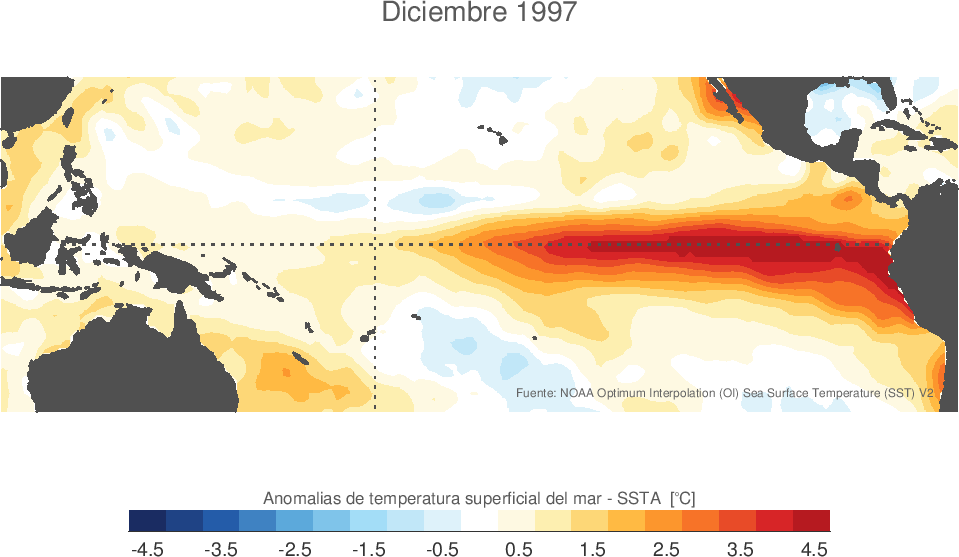 El Niño/La Niña-Southern Oscillation (ENSO) es un fenómeno climático que ocurre en el Pacífico Tropical con una frecuencia de 3 a 7 años

ENSO tiene dos componentes: 
Oceánica, llamada El Niño o la Niña, caracterizada por un calentamiento o enfriamiento de las aguas superficiales en el Pacífico Central y Oriental. 
Atmosférica, conocida como la Oscilación del Sur, caraterizada por cambios en la presión atmosférica en dos regiones del Pacífico Tropical
QUE OCURRE EN LA SUBSUPERFICIE?
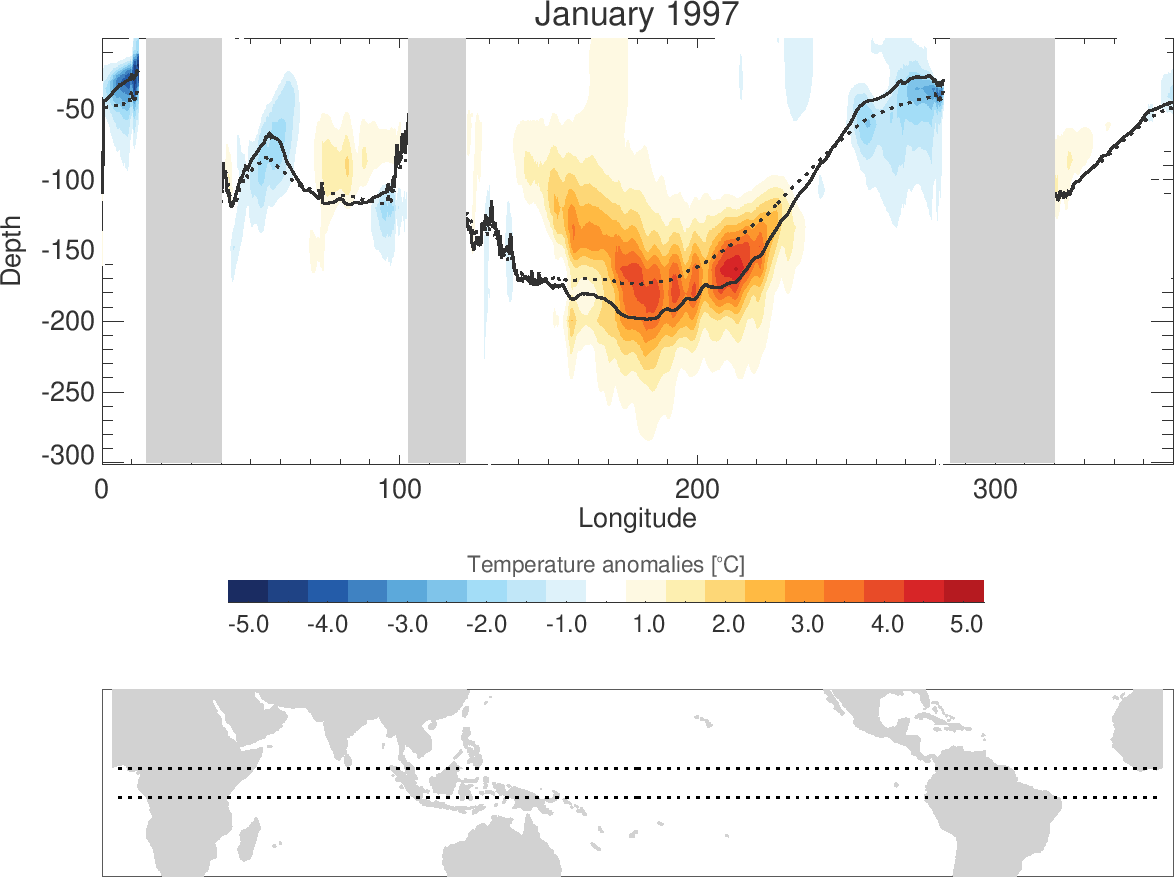 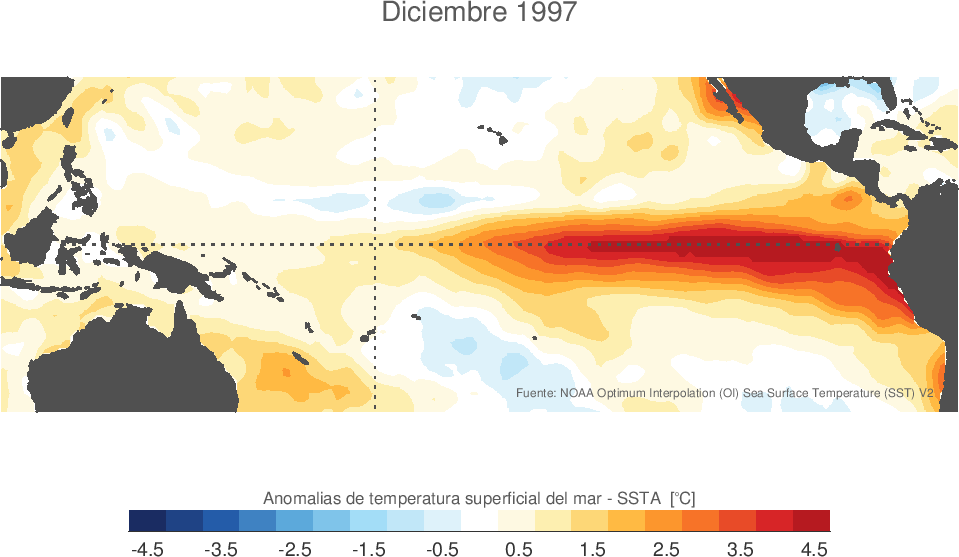 El Niño/La Niña-Southern Oscillation (ENSO) es un fenómeno climático que ocurre en el Pacífico Tropical con una frecuencia de 3 a 7 años

ENSO tiene dos componentes: 
Oceánica, llamada El Niño o la Niña, caracterizada por un calentamiento o enfriamiento de las aguas superficiales en el Pacífico Central y Oriental. 
Atmosférica, conocida como la Oscilación del Sur, caraterizada por cambios en la presión atmosférica en dos regiones del Pacífico Tropical
CONDICIONES NEUTRAS
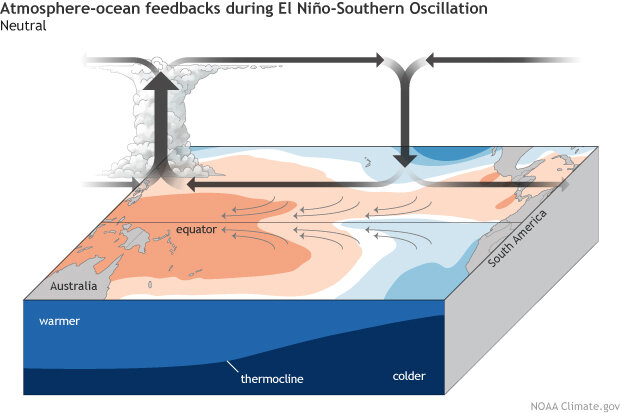 CONDICIONES EL NIÑO
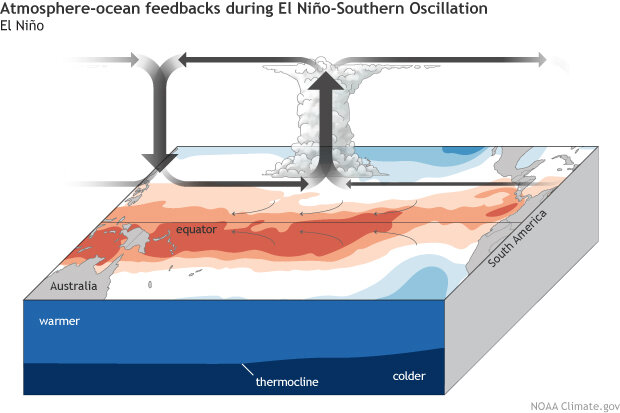 CONDICIONES LA NIÑA
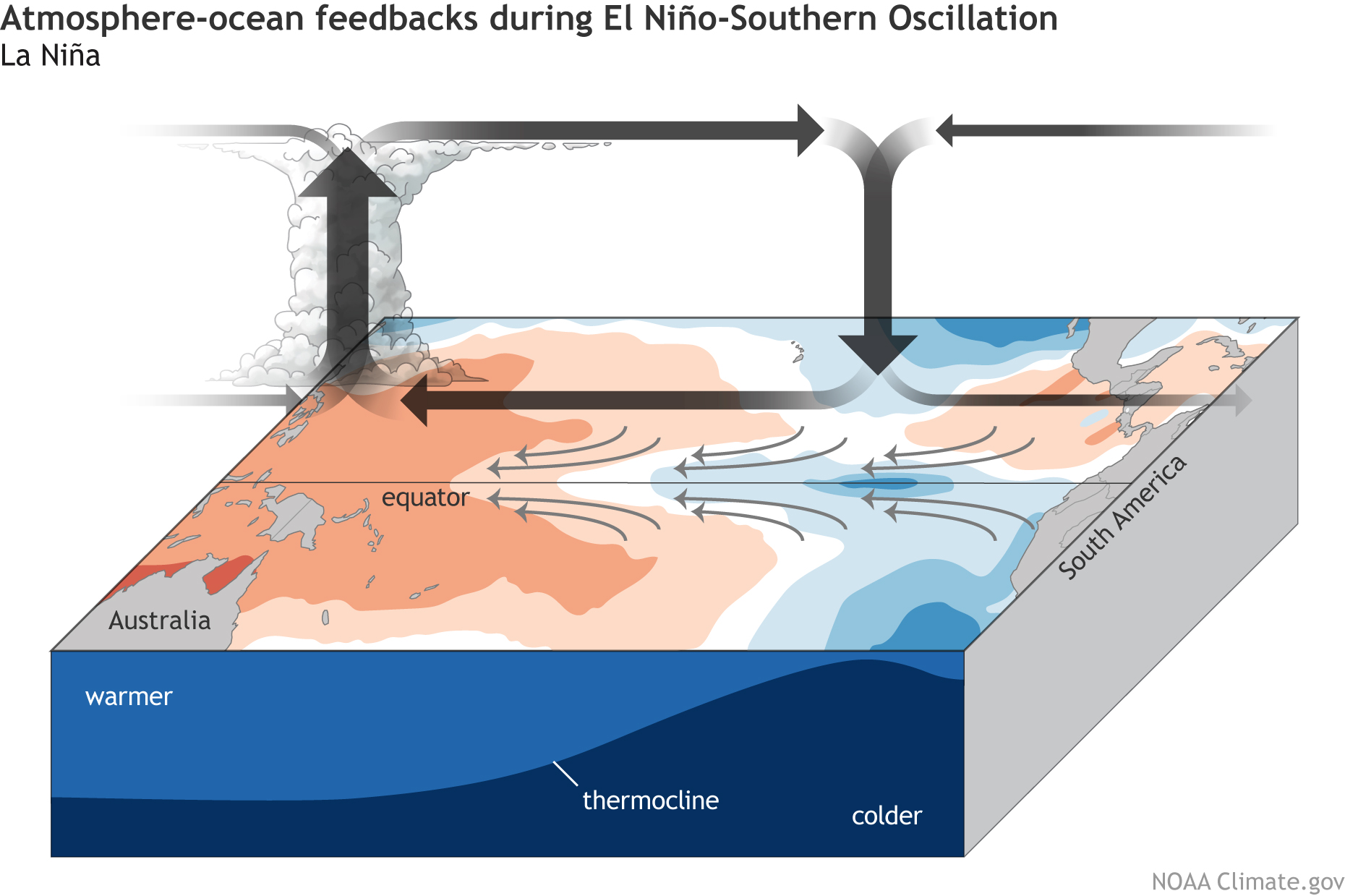 INDICES
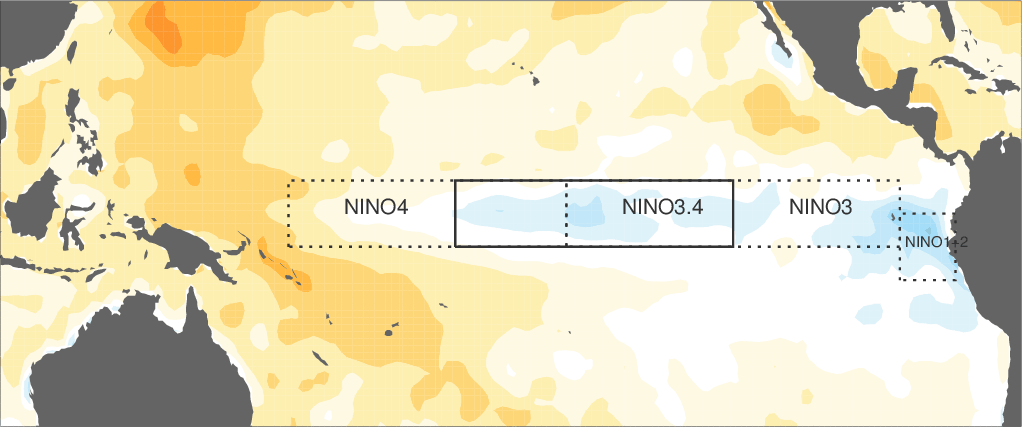 NINO3.4
Valores mayores a 0.5 corresponden a eventos El Niño
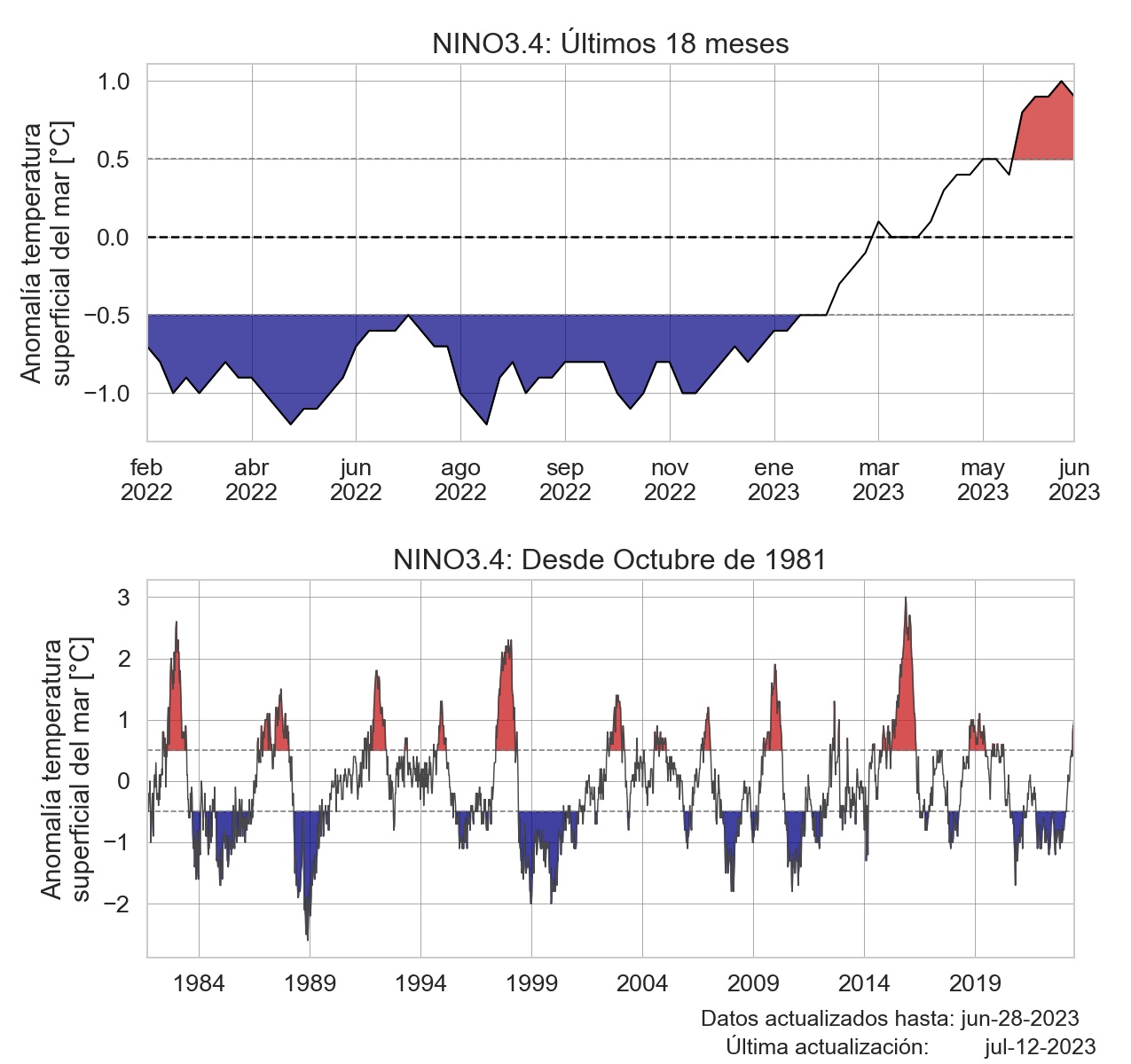 NINO3.4 - NINO1+2
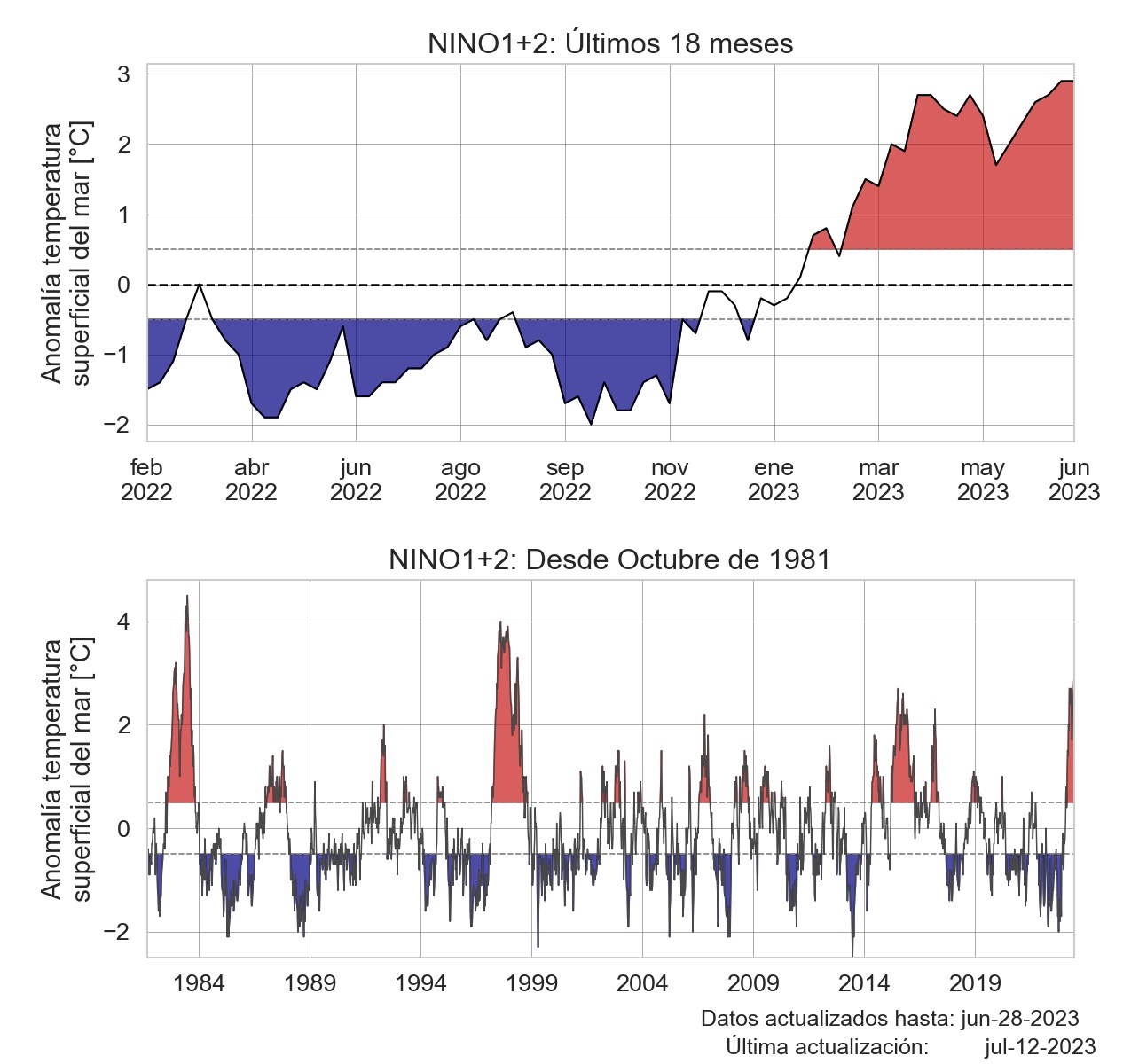 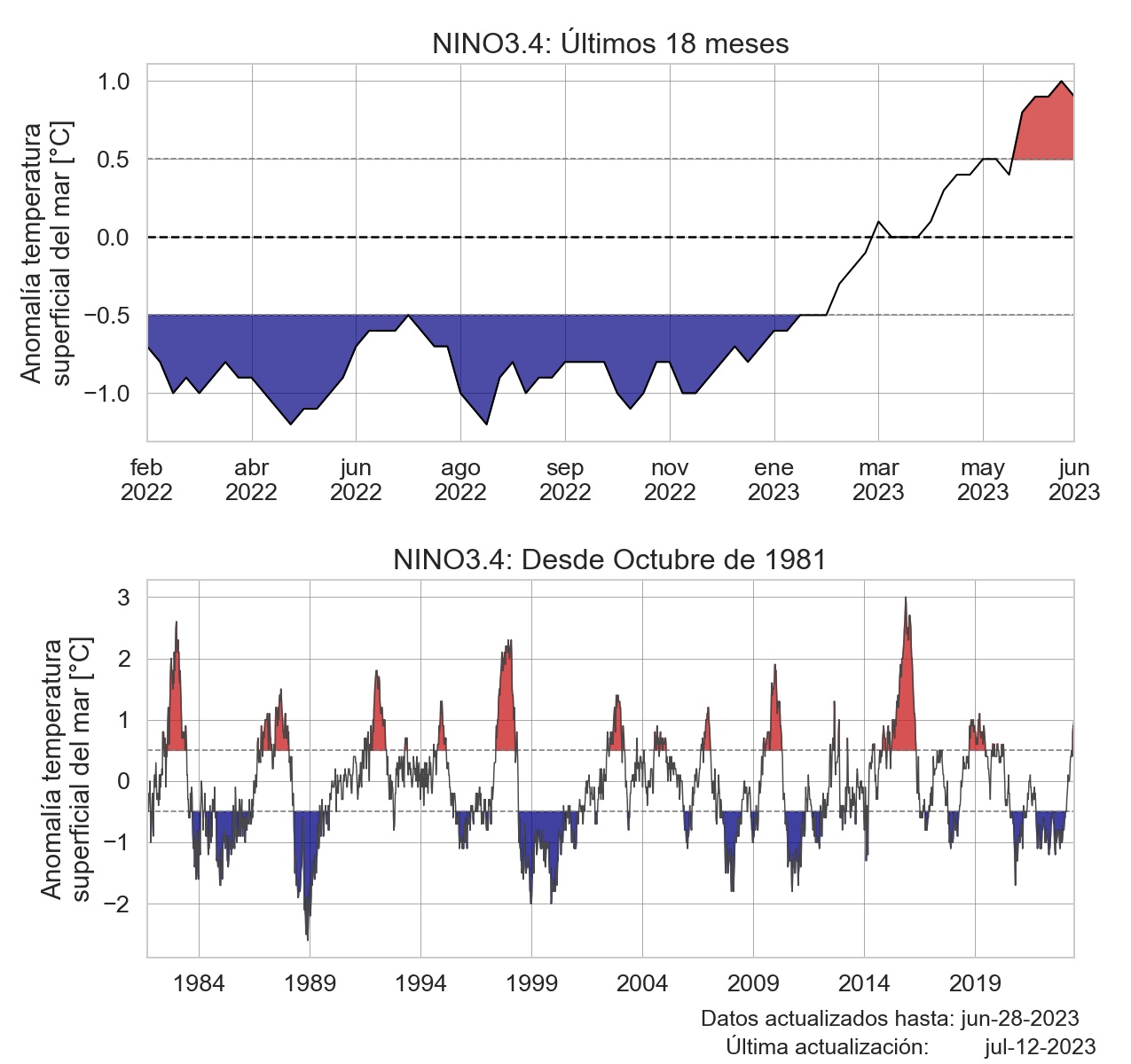 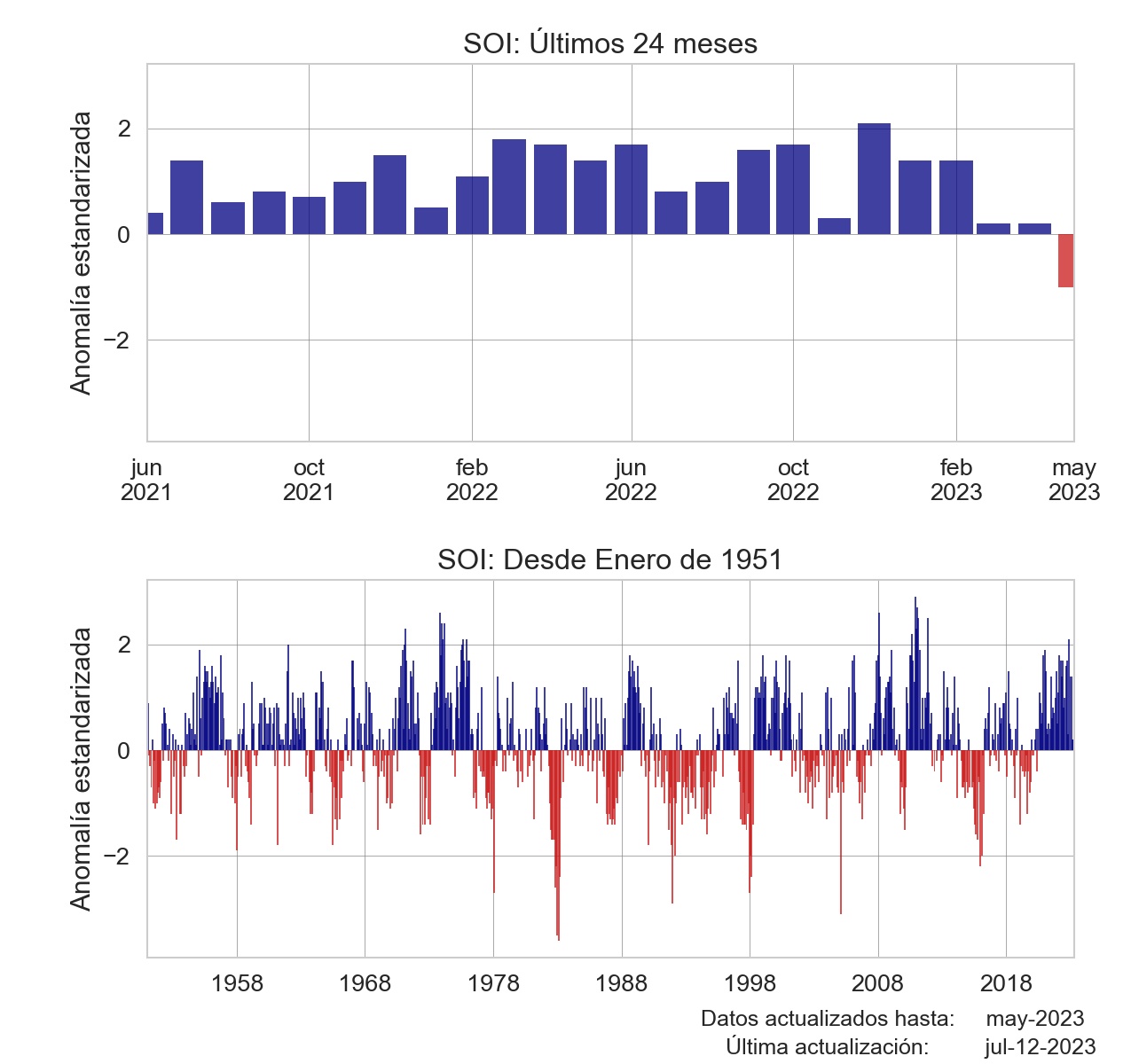 INDICE DE OSCILACIÓN DEL SUR
Valores negativos corresponden a eventos El Niño
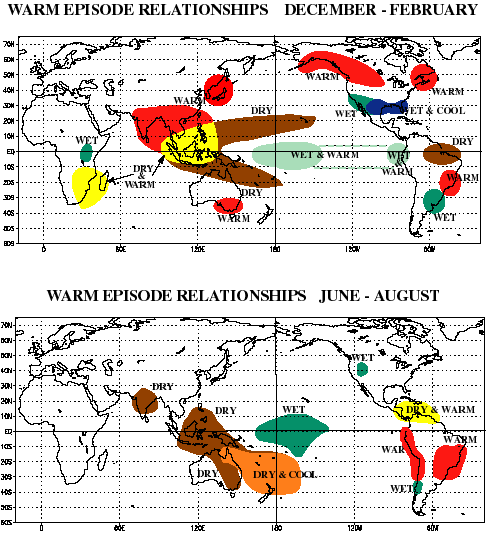 EFECTOS DE EL NIÑO
El Niño esta asociado a inundaciones y sequías en dferentes partes del mundo

Esto tiene un gran impacto en la prodicción agrícola,  pesca y otras actividades socio-económicas

En Colombia se observa una fuerte reducción en la precipitación lo cual conlleva a sequías
EL CLIMA DE COLOMBIA
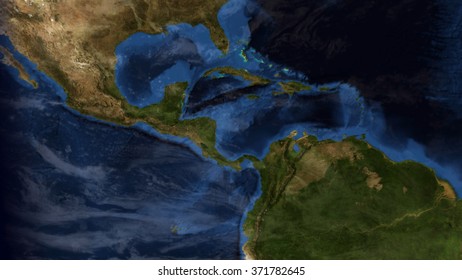 FACTORES QUE AFECTAN EL CLIMA DE COLOMBIA
Situación tropical:  vientos alisios y ZCIT
Vecindad océanos Pacífico y Atlántico: fuentes de humedad
Cordillera de los Andes
Cuenca del amazonas
Procesos hidrología superficial: contrastes en humedad del suelo y evapotranspiración , vegetación, tipo de suelo y circulación de vientos locales
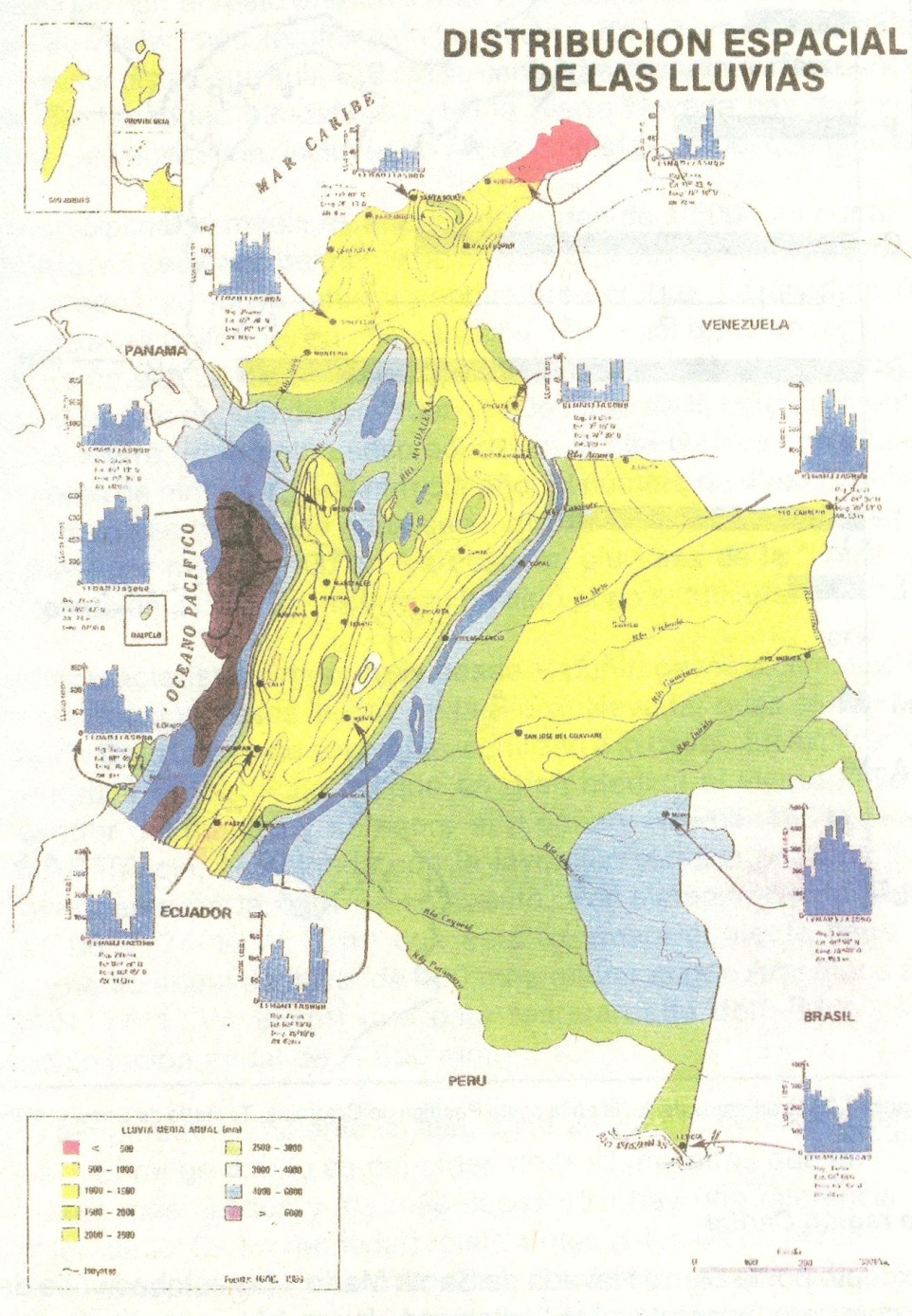 REGIMEN DE PRECIPITACIÓN
La precipitación en Colombia exhibe dos rasgos caraterísticos, regiones con ciclo bimodal y regiones con ciclo unimodal

Si bien la forma de los ciclos se mantiene, existen factores climáticos que modifican la amplitud de las lluvias
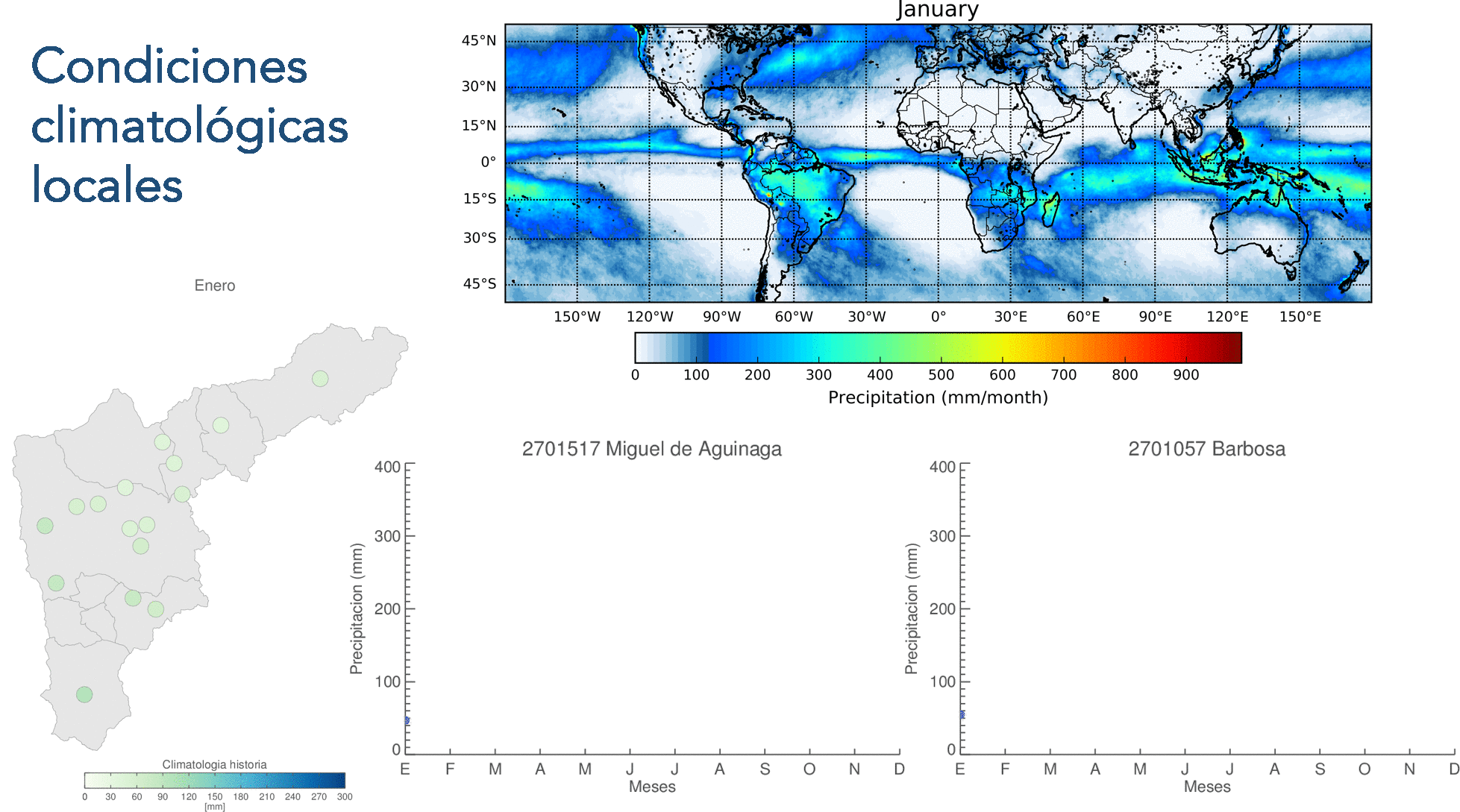 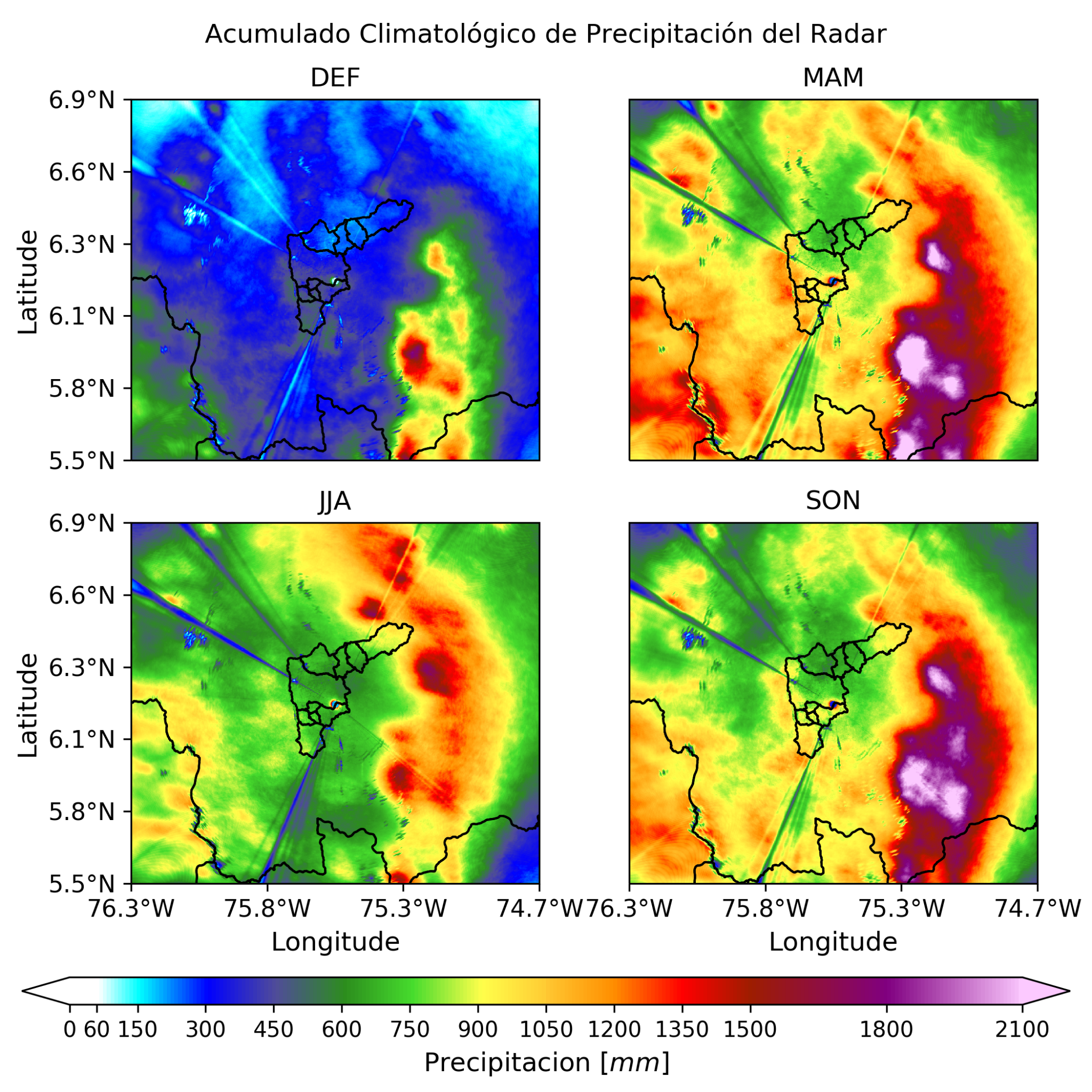 CLIMATOLOGÍA REGIONAL
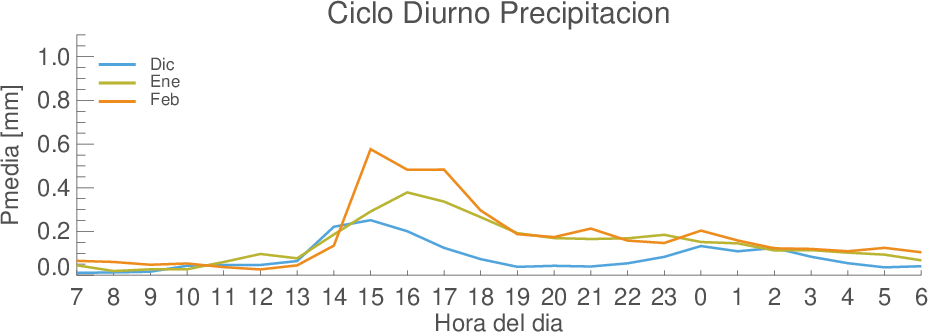 CICLO DIURNO DE PRECIPITACIÓN
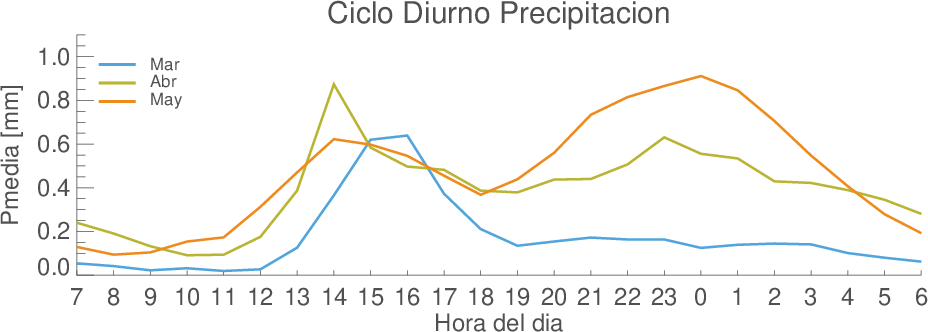 Como varia la precipitación a lo largo del día (en promedio)
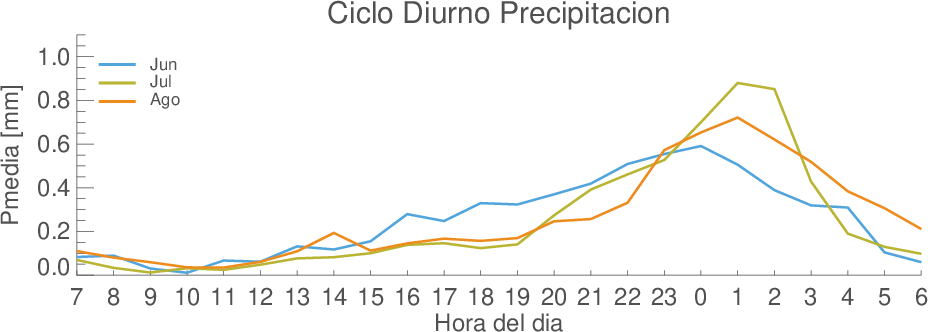 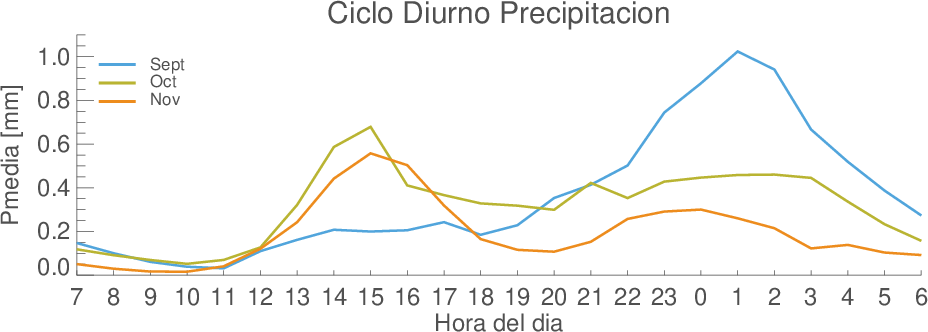 Fenómeno El Niño – Oscilación del Sur
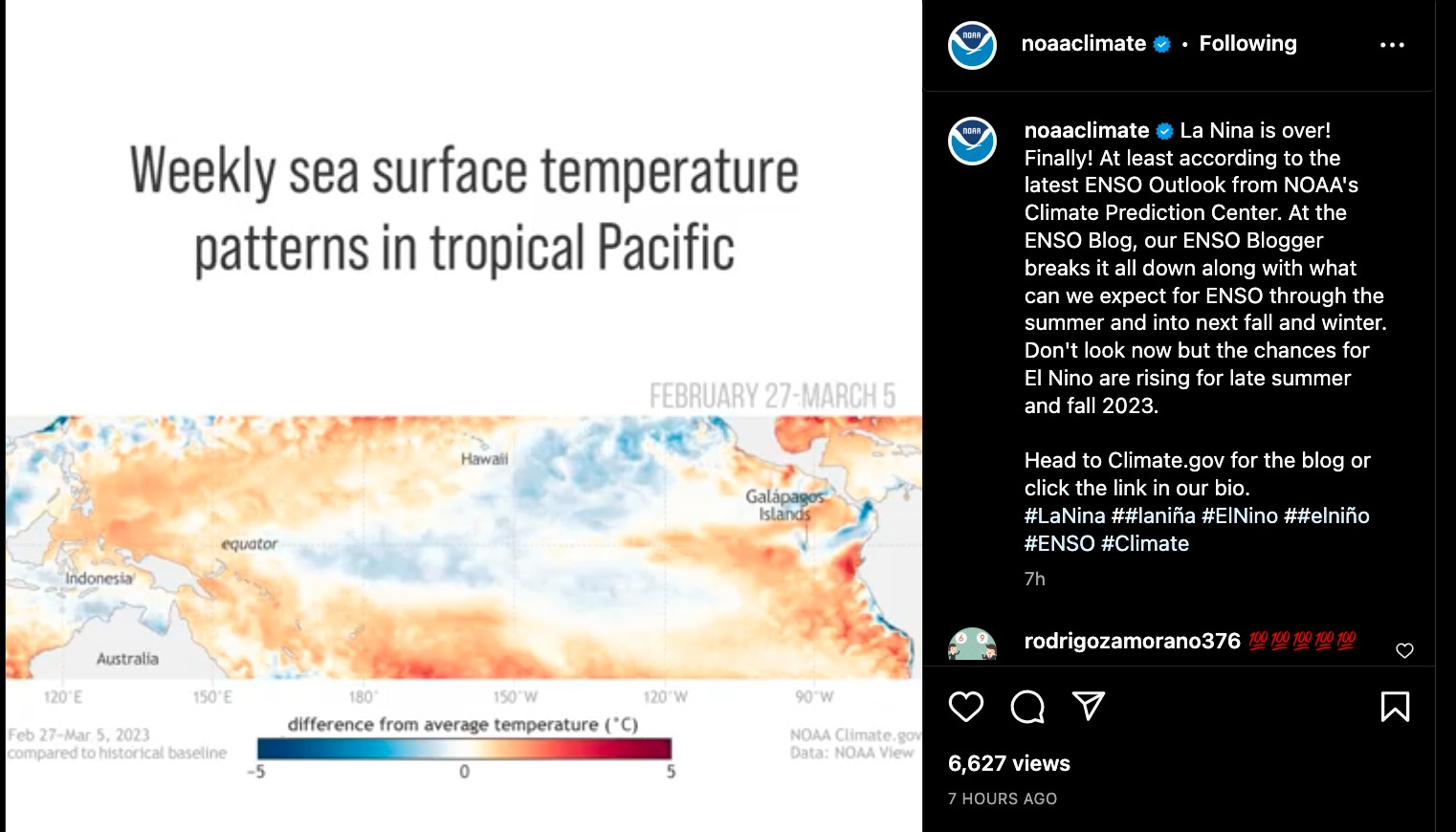 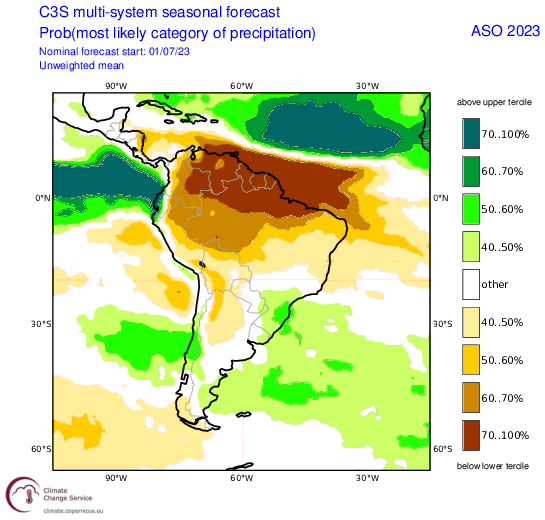 ¿Qué esperamos para ASO 2023?
Probabilidad de excedencia o no excedencia de la precipitación esperada según pronósticos multi-modelos globales.
Verde -> Valores por encima de la precipitación media.
Amarillo/Café -> Valores por debajo de la precipitación media.
Esperamos valores de precipitación por debajo del valor medio histórico  para el trimestre
[Speaker Notes: Los modelos estacionales muestran una alta probabilidad de que las condiciones de lluvia sean normales durante el trimestre]
Pronósticos Fenómeno El Niño – Oscilación del Sur
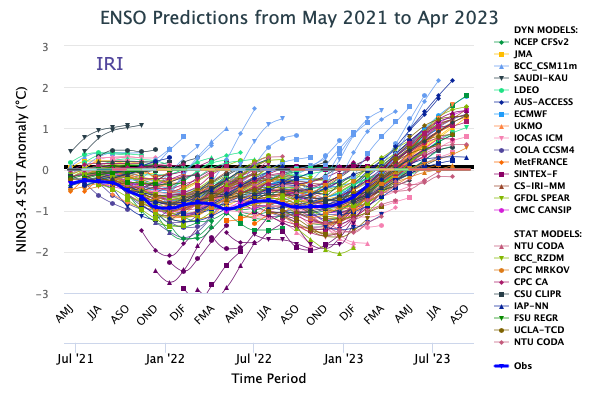 Se espera que continúen las condiciones de ENSO-neutral durante el resto del año, con más de un 90% de probabilidad para el fin del año
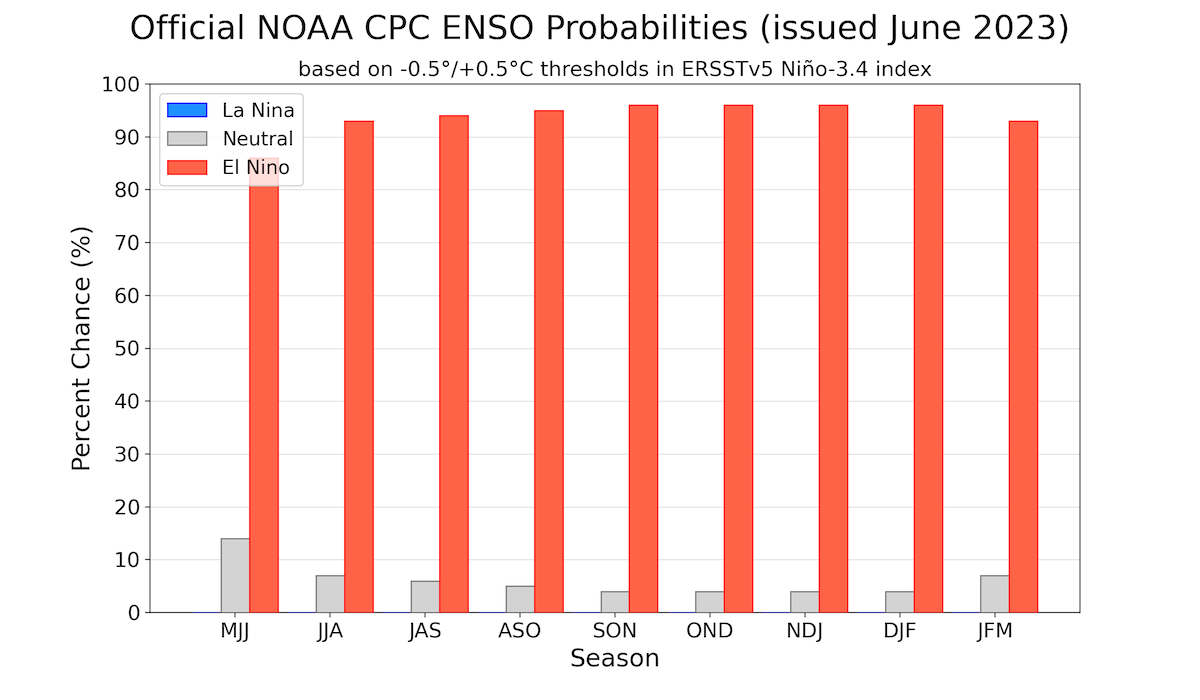 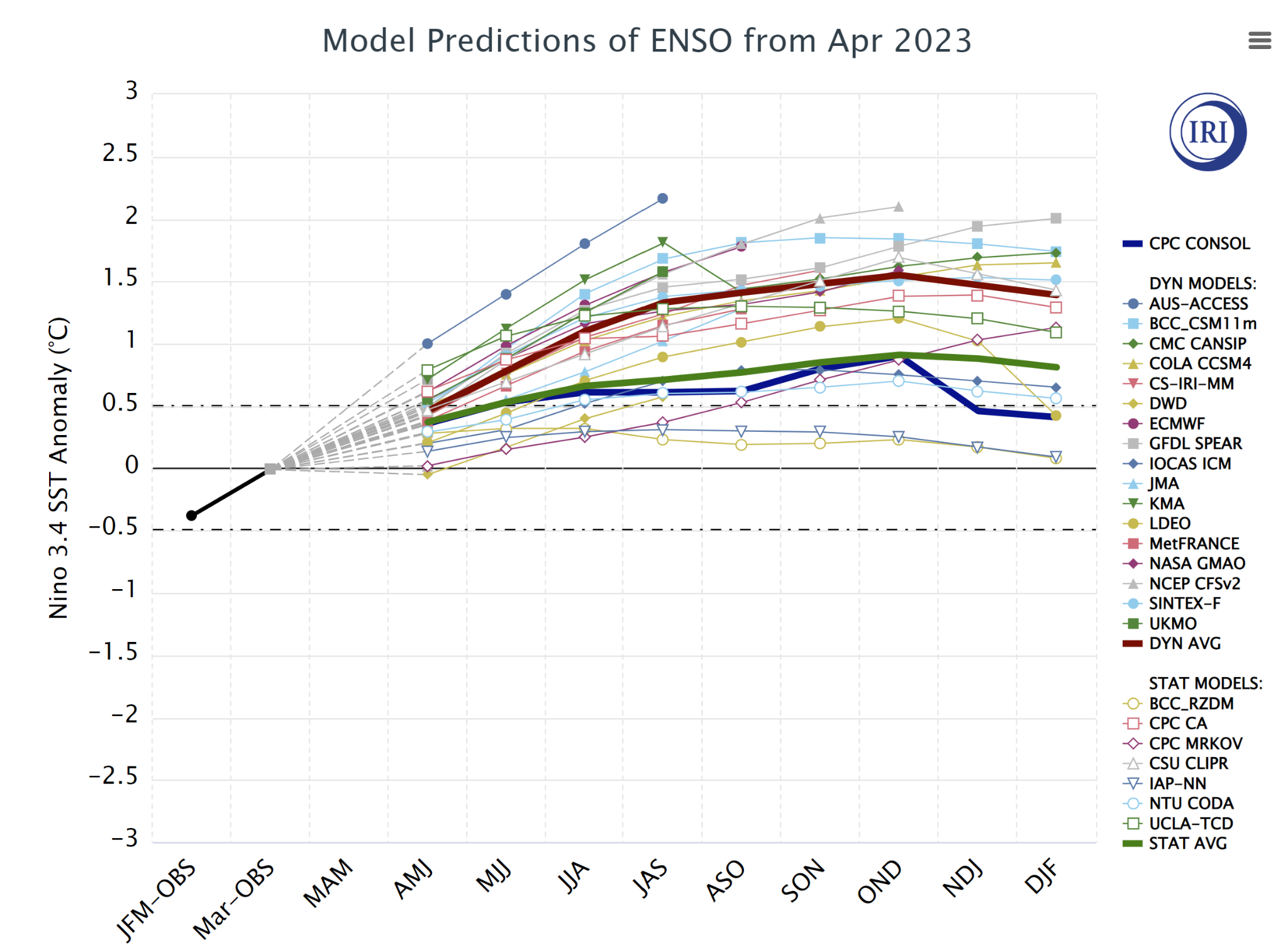 ¿Qué dicen las observaciones?
Gris →  cercano a la climatología
Azul → por encima de la climatología
Acumulados de lluvia 
Porcentaje con respecto a la climatología.
Febrero 2023
Marzo 2023
Abril 2023
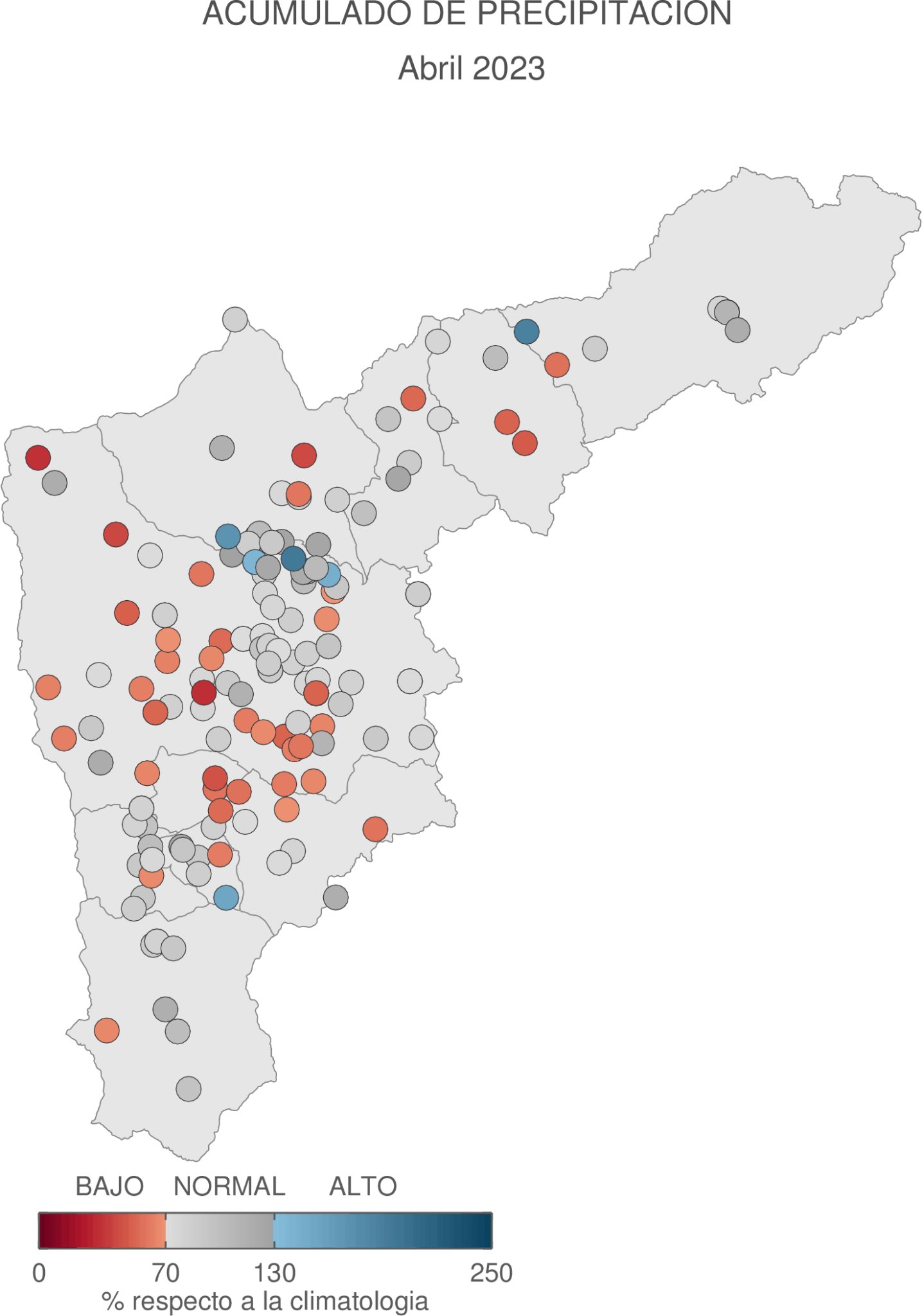 Enero 2023
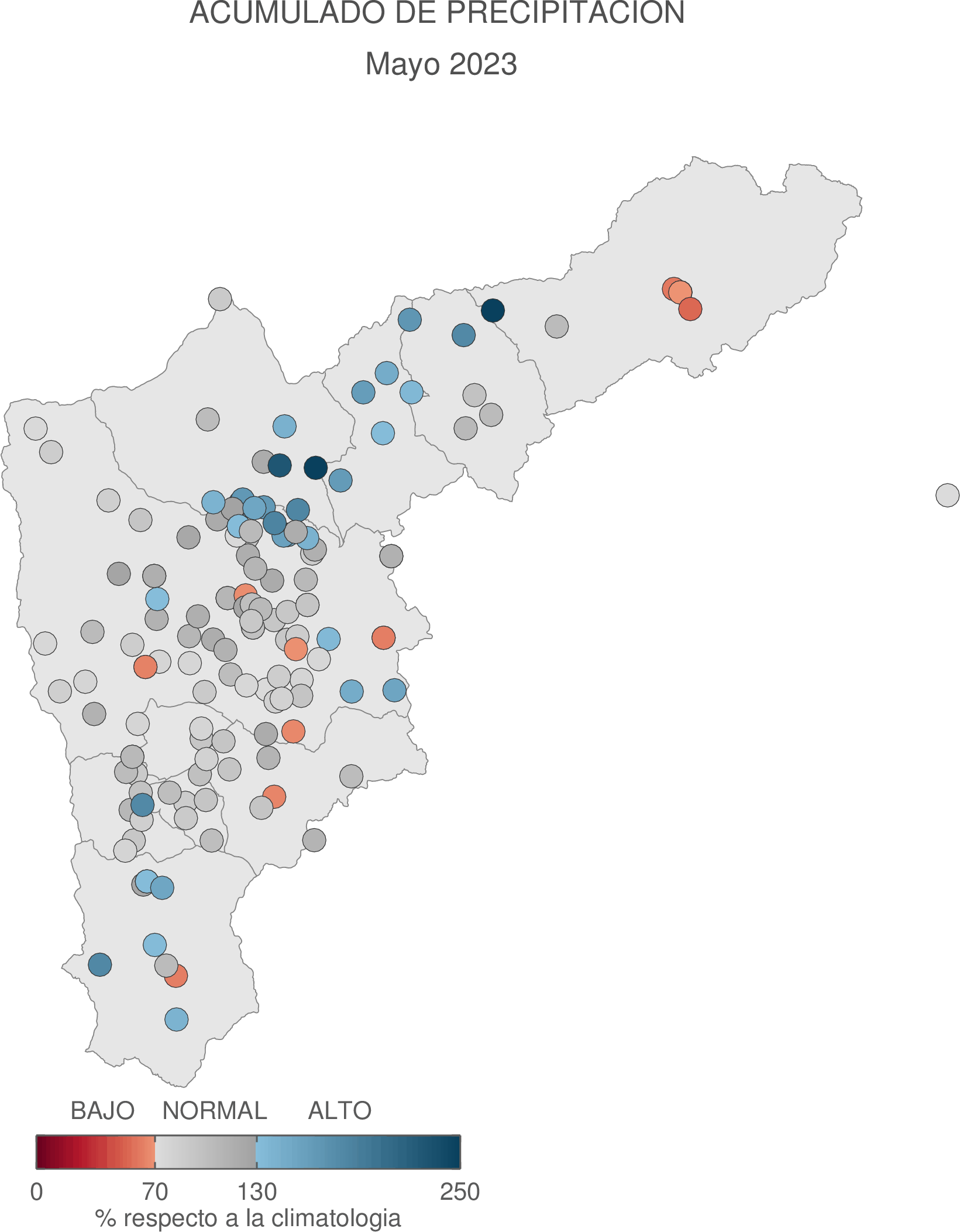 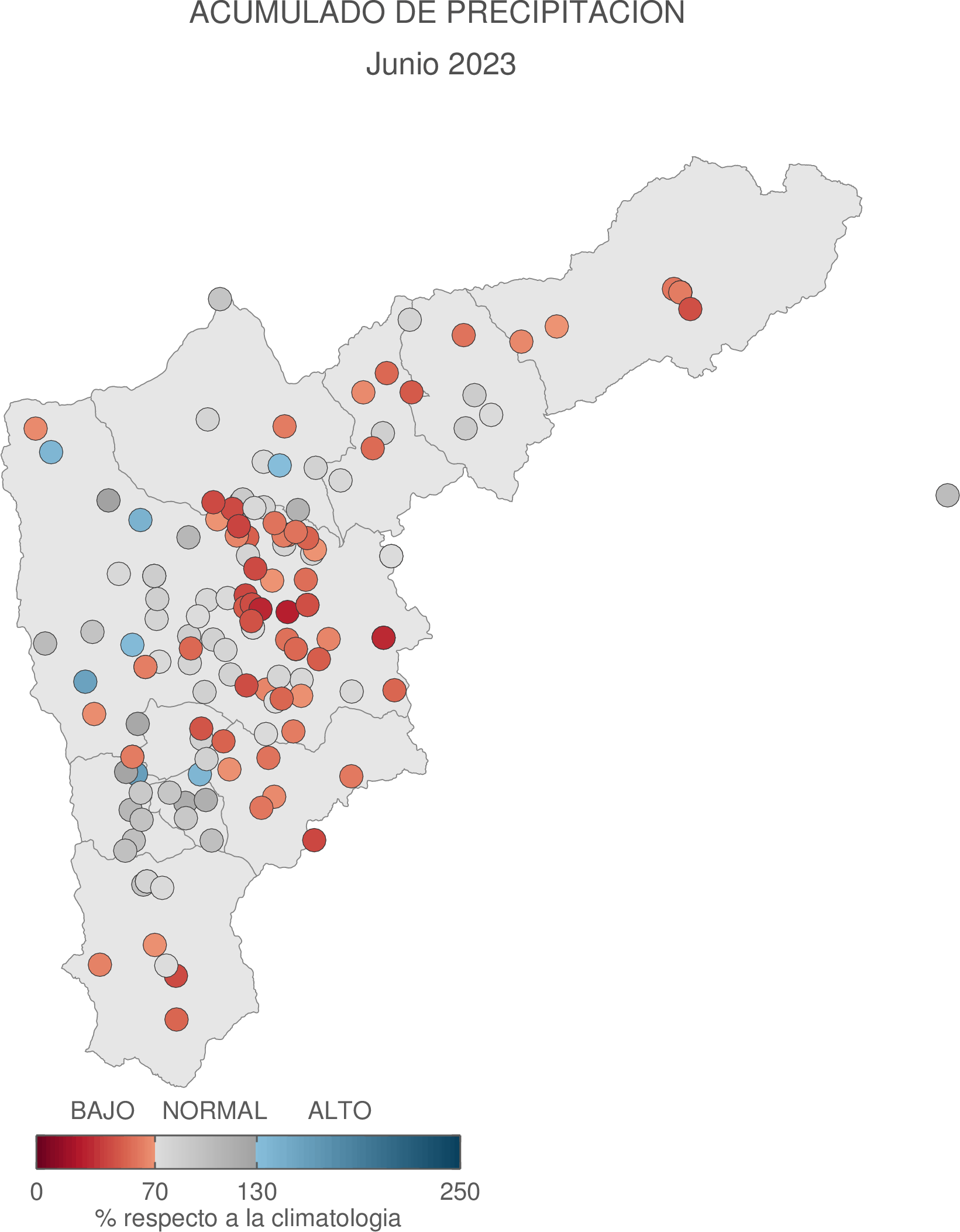 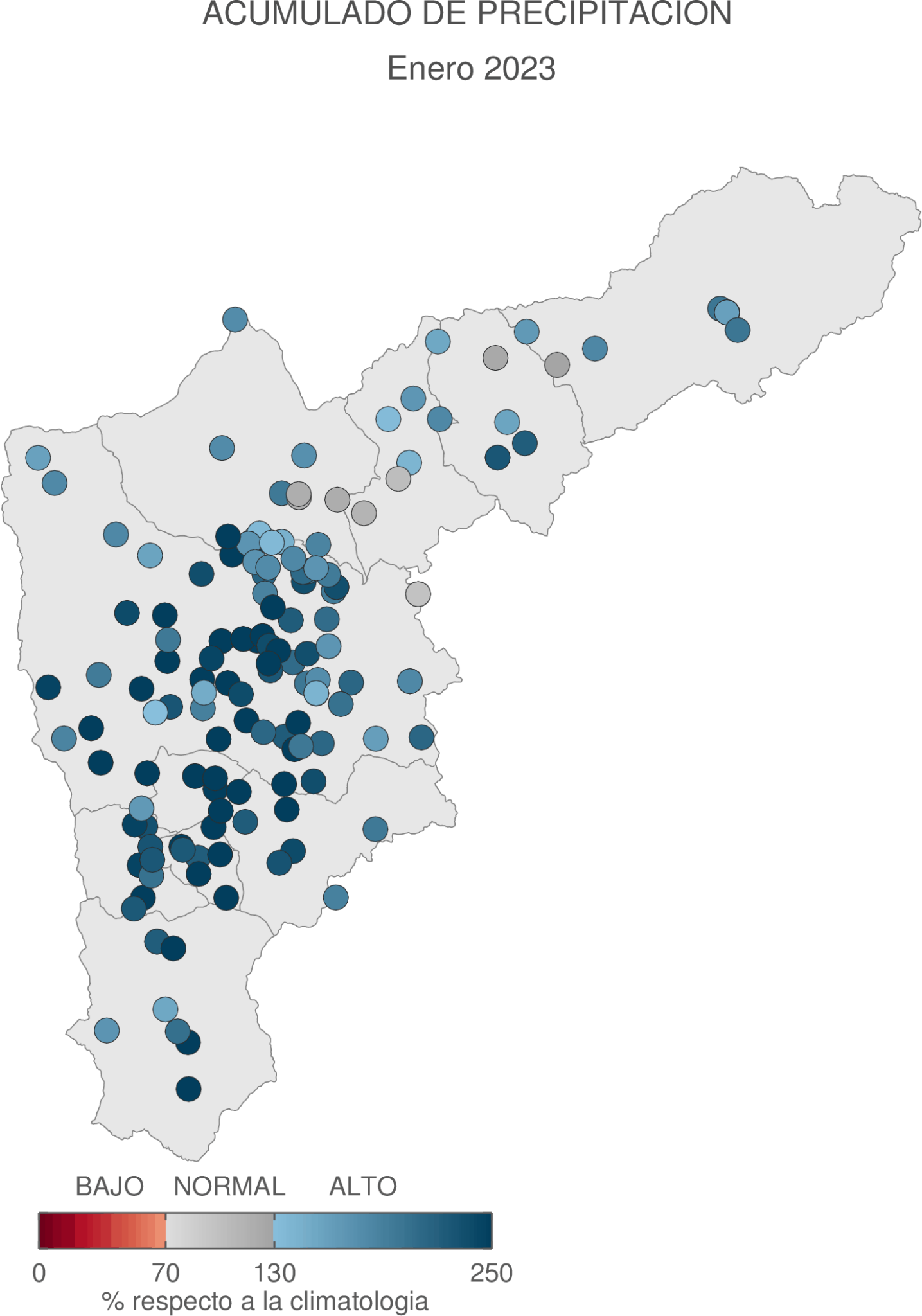 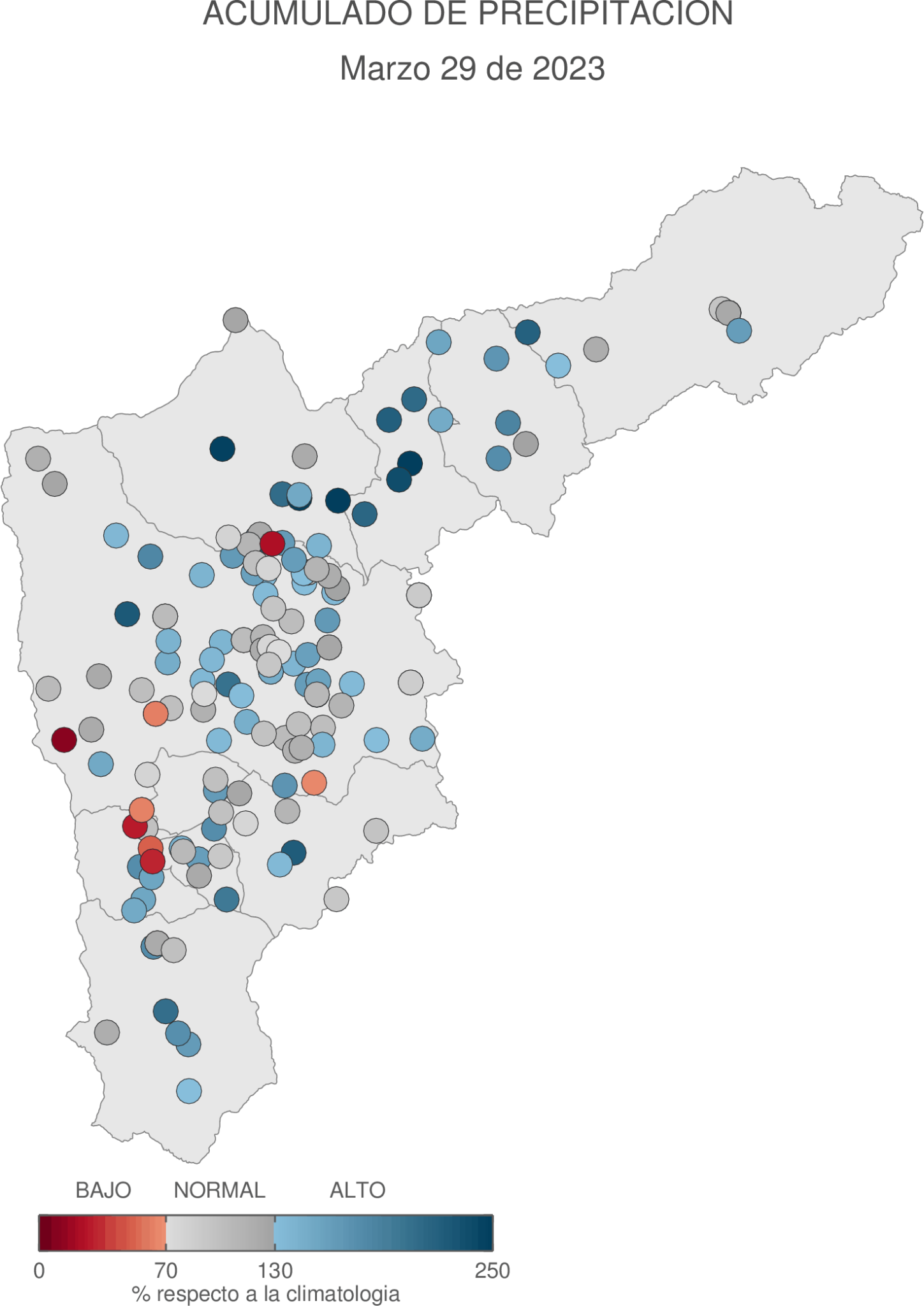 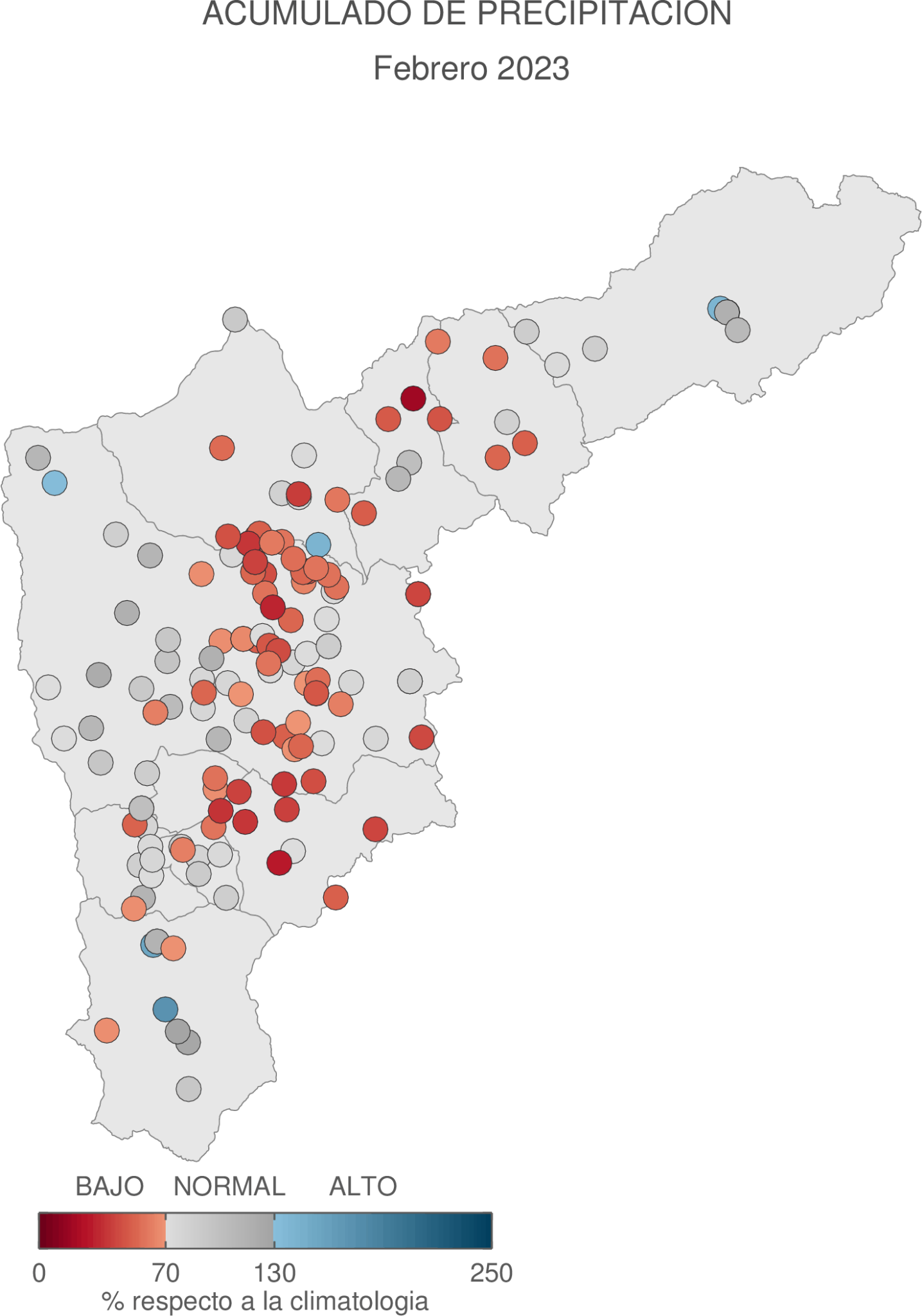 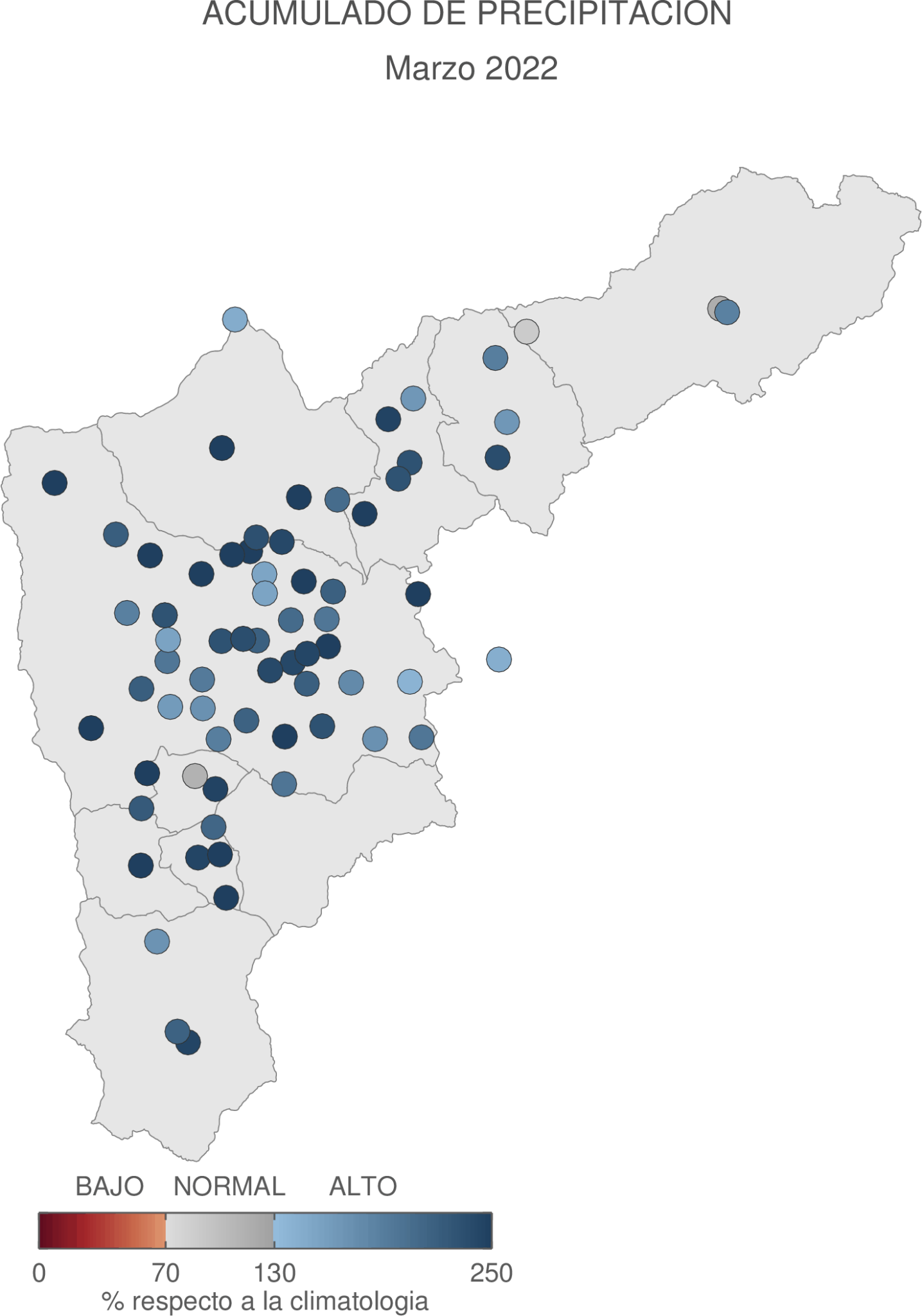